2024
Tervetuloa EezyValmennuskeskuksenOpo-päiville
[Speaker Notes: Tervetulot
Valmennuskeskuksen tilaisuus, esittelyt myöhemmin]
Mistä on kyse?
Opo-päiviä järjestetty keväästä 2002 lähtien
Ideana käydä läpi eri alojen valintamenettelyitä, valintakoevaatimuksia, valintakokeita ja tilastoja
Eri alat eri painotuksin
Tarjotaan auttava käsi arjen aherrukseen, toivotaan kommentteja ja vuorovaikutusta

Käytänteitä
Chat on avoinna koko esityksen ajan
Vastataan livenä tai lopuksi
Taukoa 10-15 min
Tallenne tulee Moodleen
[Speaker Notes: AINA UUSIA MUKANA NIIN HIEMAN TAUSTOJA
SISÄLTÖNÄ PÄÄOSIN ALAT, JOIHIN JÄRJESTÄMME KURSSEJA TAI TEEMME MATERIAALEJA
ERI ALAT ERI PAINOTUKSIN JA AJANKÄYTÖIN
OSA ALOISTA YKSINKERTAISIA JA SUORAVIIVAISIA, TOISET HIEMAN KIMURANTIMPIA JA MONISYISEMPIÄ
PYRKIMYS NOSTAA ESILLE MAHDOLLISIA MUUTOKSIA AIEMPAAN JA PUREUTUA ASIOIHIN VALINTAKOEVAATUMUSTEN TAKANA ELI HIEMAN TARKEMPAA TIETOA VALINTAKOKEIDEN HAASTEISTA OPISKELIJAN NÄKÖKULMASTA
PARI VUOTTA OLLUT MELKO SEESTEISTÄ, MUTTA NYT MYRSKYÄÄ ELI UUDISTUKSIA PALJON
TEIDÄN HYÖTYNNE TOIVOTTAVASTI ON SE, ETTÄ SAATTE TARJOTA HELPOTUSTA ARJEN AHERRUKSEEN
MEIDÄN HYÖTYMME ON SE, ETTÄ TULEE MAHDOLLISESTI KESKUSTELUA JA KOMMENTTEJA, JOTKA TARJOAVAT MEILLE UUTTA TIETOA TAI NÄKEMYSTÄ (JA TOKI TOIVOMME, ETTÄ SAAMME VÄLITETTYÄ ASIANTUNTEVAN KUVAN TOIMINNASTA, JOLLOIN SE MAHDOLLISESTI VÄLITTYY MYÖS OPISKELIJOILLENNE)

ETÄNÄ LEMPINOJATUOLI / MUKAVA ASENTO, KYNÄ JA KAHVIKUPPONEN KÄTEEN JA VASTAANOTIN AUKI TYKITYKSELLE…]
Mitä tänään - päivän agenda
Katsaus kevään 2024 valintoihin ja tietoa kevään 2025 valinnoista
AMK

Valintakoe A
Diplomi-insinöörikoulutus
Matemaattis-luonnontieteellinen ala
Valintakoe B
Lääketiede
Valintakoe C
Biologia
Maantiede
Valintakoe D
Psykologia
Logopedia
Valintakoe E
Kasvatustiede ja luokanopettajakoulutus
liikuntatiede
Valintakoe F
Kauppatiede
Valintakoe G
Oikeustieteet
Hallintotieteet
Sosiaalitieteet
Viestintätieteet
Yhteiskuntatieteet
Valintakoe H
Valintakoe I
Arkkitehtuuri
Taideteollinen
[Speaker Notes: LUETTELO KOKEISTA JA ALOISTA, JOITA KAHLAAMME LÄPI. JATKO-OPINTOBUFFEE.

4 ARTISTIA/ESIINTYJÄÄ JA KAIKKI SOOLOILEE OMALLA TYYLILLÄÄN. LÄHES KAIKILTA ALOILTA ESITELLÄÄN TODISTUSVALINTAA JA VALINTAKOEVALINTAA SEKÄ NIIDEN PISTERAJOJA. (SIIRTOHAUT, AVOIMEN VÄYLÄ YM JÄÄVÄT VÄHEMMÄLLE)

2 ERÄÄ JA YKSI ERÄTAUKO (PIDETÄÄN KUN ENSIMMÄISET NUKAHTAA) NOIN 11.15-11.30]
Eezy Valmennuskeskus
Perustettu vuonna 1975
Vuodesta 2021 lähtien osa Suomen laajinta työelämän asiantuntijatalo Eezyä
Valmennuskurssit yliopistojen ja ammattikorkeakoulujen valintakokeisiin
Abikurssit ylioppilaskirjoituksiin

Maksuttomat palvelut opiskelijoille:
Hakuoppaat
Hakuinfot
Analyysivideot valintakokeista
Ilmaiset Free-kurssit kolmelle eri alalle
Abinetti-kertauskurssit lukion mafyke-aineille
valmennuskeskus.fi
[Speaker Notes: TÄSSÄ ESITTELYT

PAIKALLA OLIJOIDEN LISÄKSI IT JA MARKKINOINTI

MYÖS UUDET OPOT ESITTÄYTYY]
Maksuttomat palvelut opinto-ohjaajille
Opo-päivät
Oposivut Moodlessa:

Yhteistunnukset:
Käyttäjätunnus: lopo.lopo
Salasana: Ohjaaja1+

Opo-päivään osallistuneille lähetetään myös henkilökohtaiset tunnukset

Jatko-opintoinfosarja
Hakuinfot
Opiskelijablogit
Eezy ja nuoret
Nuoret 17-30v. nostettu Eezyllä entistä voimakkaammin keskiöön
Tärkeä sidosryhmä, kohtaamme nuoria monissa eri yksiköissämme
Henkilöstöpalveluiden puolella Eezy työllisti lähes 15 tuhatta alle 30-vuotiasta 2023
Asiantuntijapalveluiden puolella: Valmennuskeskus, Työllisyyspalvelut, Kevytyrittäjät, NextGen –verkosto 
Nuorten työelämätutkimus 2024, jonka teemana on perehdytys. Tutkimustulokset julkaistaan marraskuussa Työelämäfoorumissa 2024
Konepajan lukion yhteistyö
Laurea AMK + Eezy Kevytyrittäjät -yhteistyö
Yleistä pyrkimisasiaa
Hakuaika 1 8.1.2025 klo 8.00 – 22.1.2025 klo 15.00
Hakuaika 2 on 11.3.2025 klo 8.00 – 25.3.2025 klo 15.00
Todistusvalinnan osalta tulokset ilmoitetaan hakijoille viimeistään 26.5.2025
Valinnan tulokset valmiina viimeistään 3.7.2025


Ensikertalaisuus:
Ensikertalaisia eivät ole hakijat, jotka:
Ovat ottaneet opiskelupaikan syksyllä 2014 tai sen jälkeen vastaan suomalaisesta korkeakoulusta
On jo olemassa tutkinto (vähintään kanditasoinen) suomalaisesta korkeakoulusta
Ensikertalaisuus ei koske hakemista vaan paikan vastaanottoa
opintopolku.fi
Alat, joissa todistusvalinta koskeevain ensikertalaisia hakijoita
Lista kattava, mutta ei täydellinen:
Biolääketiede Turku, Kuopio
Eläinlääketiede
Hammaslääketiede
Kauppatiede
Lääketiede
Maantiede Hki ja Joensuu maantiede ja ympäristöpolitiikka
Oikeustiede
Psykologia
Yhteiskuntatiede, vaihtelee hakukohdekohtaisesti ja yliopistoittain
Suurimmassa osassa hakukohteita todistusvalinta kaikille
Valintakoeuudistus 2025
Ammattikorkeakoulut
AMK: valintamenettely
Valintatavat:
Todistusvalinta, ylioppilastutkinto (suomalainen tai kansainvälinen)
Todistusvalinta, ammatillinen perustutkinto
Ammattitutkinto (esim. näyttötutkinto, hierojan koulutus) ei käy
AMK-valintakoe 
Huom! mm. kulttuurialalla ja joissain yksittäisissä hakukohteissa eri kokeet tai valintatavat
Ensikertalaiskiintiö ja kynnysehdot vaihtelevat hakukohteittain
Sosiaali- ja terveysalan, humanistisen alan ja kasvatusalan, liikunnan alan sekä merenkulun alan hakukohteissa on lisäksi terveyteen ja toimintakykyyn liittyviä vaatimuksia
Rakennusarkkitehdin ja merikapteeniin hakukohteisiin on lisäksi soveltuvuustesti (hyväksytty/hylätty) ja rakennusmestarin hakukohteeseen huomioidaan myös työkokemus
ammattikorkeakouluun.fi
[Speaker Notes: Merikapteeni soveltuvuuskoe (sisäänpääsijä kertoo):
äidinkieltä
loogista päättelyä ("mikä kuva tulee seuraavaksi" -tehtäviä jne)
tarkkaavaisuus osio, jossa piti esim. etsiä d-kirjaimet b-kirjainten seasta lyhyessä ajassa
matematiikka 
muistaakseni oli myös englantia, mutta siitä en ole ihan 100% varma]
AMK: yo-todistuksen pisteytys
5 pisteytettävää ainetta max.
max. 198 pistettä
[Speaker Notes: Kevään 2020 yhteishaussa käyttöönotettavat ammattikorkeakoulujen todistusvalinnan pisteytysmallit ovat toistaiseksi voimassaolevia. Mikäli niihin on tarvetta jatkossa tehdä muutoksia, muutosten käyttöönotto tehdään suunnitellusti niin, että toisen asteen opiskelijoilla on mahdollisuus ottaa muutokset huomioon toisen asteen opintojen aikana.]
AMK: ammatillisen perustutkinnon todistuksen pisteytys
Maksimipisteet: 150 pistettä (painotettu keskiarvo max. 90 p. + yhteiset tutkinnon osat max. 60 p.)
AMK: pisterajaesimerkki kevät 2024
äidinkieli: M
lyhyt matematiikka: C
pitkä englanti: C
keskipitkä ruotsi: C
ainereaali: C
= yhteensä 112 pistettä

➡ tällä todistuksella olisi
päässyt sisään esim. taulukossa
esitettyihin hakukohteisiin
AMK-valintakoe
ammattikorkeakouluun.fi -sivuston kevään toisen yhteishaun tiedot päivitetään tammikuun 2025 loppuun mennessä ➡ tarkista tiedot silloin
Ei ennakkomateriaalia
Tehtävät monivalintatehtäviä
Oikeasta vastauksesta 1 p, väärä vastaus tai vastaamatta jättäminen 0 p. Pisteet skaalataan.
Valintakoe tehdään ammattikorkeakoulun tiloissa omalla koneella
Koe kestää 2-4 tuntia riippuen hakukohteista
AMK-koulutukset jaettu seitsemään eri alaan
Kokeessa tehtävät osiot riippuvat hakukohteesta
Kokeessa mukana tehtäviä, joita ei pisteytetä
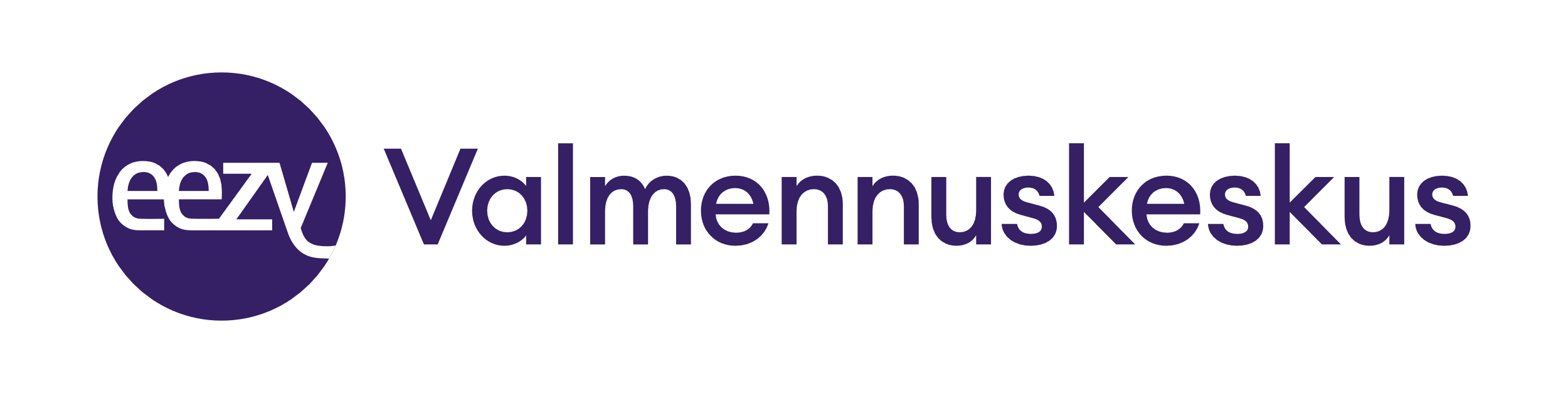 AMK-valintakokeen suoritusaika ja pisteytys
[Speaker Notes: osion alkuperäinen alin hyväksytty pistemäärä oli 25 pistettä. Osion vaikeustasosta johtuen osion lopullinen alin hyväksytty pistemäärä laskettiin 12,5 pisteeseen.]
AMK-valintakokeen koeosiot
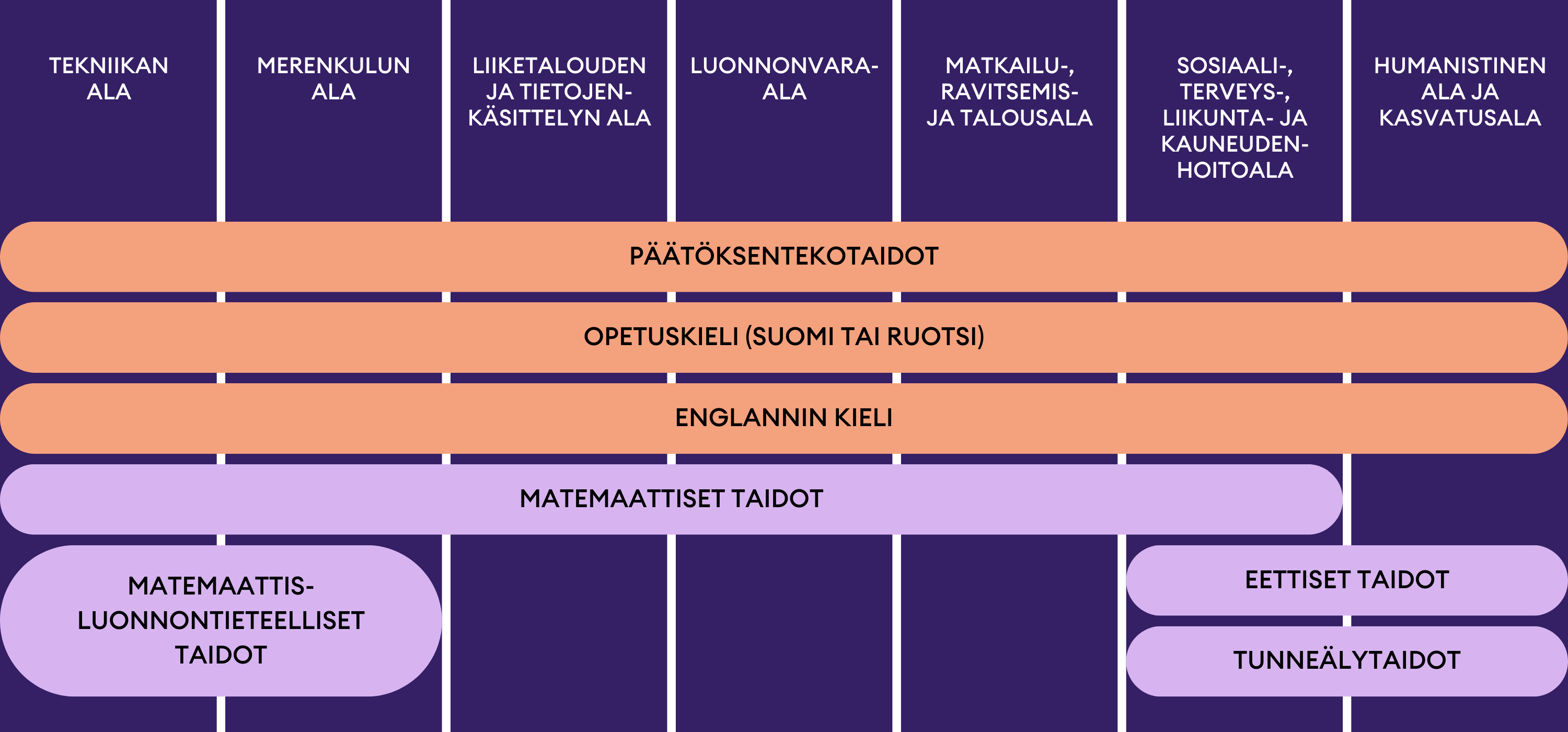 Mitä AMK-valintakokeessa pitää osata?
Päätöksentekotaitojen esimerkkitehtävä

Rivitaloyhtiössä on asunnot 1, 2, 3 ja 4. Kussakin asunnossa asuu henkilöitä, mutta kaikissa asunnoissa asukkaiden määrä on eri, enimmillään neljä.
Vain yhdessä asunnossa asunnon numero on sama kuin siinä asuvien henkilöiden lukumäärä.
Laitisen asunnon numero on 1.
Virtasen asunnossa asuu enemmän henkilöitä kuin Korhosen asunnossa.
Penttilän asunnon numero on kaksinkertainen siinä asuvien henkilöiden lukumäärään verrattuna. Kaikissa muissa asunnoissa henkilömäärä on vähintään sama kuin asunnon numero.

Missä asunnoissa asuvat Virtanen, Korhonen ja Penttilä?

Virtanen 3, Korhonen 4, Penttilä 2
Virtanen 4, Korhonen 3, Penttilä 2
Virtanen 2, Korhonen 3, Penttilä 4
Virtanen 2, Korhonen 4, Penttilä 3
Virtanen 4, Korhonen 2, Penttilä 3
Virtanen 3, Korhonen 2, Penttilä 4
Jätän vastaamatta kysymykseen.
Päätöksentekotaidot 
looginen päättelykyky
ongelmanratkaisutaidot
kaavioiden ja taulukoiden tulkinta
Opetuskieli 
tekstin lukemisen ja tulkinnan taidot 
sanaston hallinta
kielellinen päättely
kuvallisen aineiston tulkinta, infograafit
Englannin kieli 
tekstin lukemisen ja tulkinnan taidot 
sanaston hallinta
kielellinen päättely
Mitä AMK-valintakokeessa pitää osata?
Matemaattiset taidot
perus- ja prosenttilaskut 
ensimmäisen asteen yhtälöt
yksikkömuunnokset
matemaattis-looginen päättelykyky 
taulukoiden ja kuvaajien tulkinta
Eettiset taidot 
eettisten tilanteiden tunnistaminen 
arvotehtäviä
Tunneälytaidot 
miten henkilö toimii tilanteessa?
Ilmeiden tunnistaminen
Matemaattis-luonnontieteelliset taidot 
matematiikka ja fysiikka
kaavaan sijoittaminen
laskin käytössä
Eettisten taitojen esimerkkitehtävä

Mikä seuraavista väittämistä sisältää eettisen näkökulman?

Jarkko käy terveyskeskuksessa mielenterveyspotilaille tarkoitetussa rentoutusryhmässä.
Jarkko toivoo, että rentoutusharjoittelu auttaisi häntä selviytymään arjesta paremmin.
Jarkko on kärsinyt mielenterveysongelmista koko aikuisikänsä ajan, melkein kaksikymmentä vuotta.
Jarkko ei halua kertoa muille ryhmäläisille, mitä sairautta hän sairastaa.
Jätän vastaamatta kysymykseen.
[Speaker Notes: Jarkko ei halua kertoa muille ryhmäläisille, mitä sairautta hän sairastaa.
Arvotehtävä, kuvailtu tilanne ja kysytään minkä arvon mukaan henkilö tilanteessa toimii]
Yliopistot
Valintakoe A
*Huom! Turkuun ja Ouluun fysiikan hakukohteisiin hakijat tekevät myös matematiikan syventävän eriytyvän osion.
[Speaker Notes: Kuvassa olevien lisäksi kyseisten aineiden opettajankoulutuskohteet.

Matemaattiset tieteet pitää sisällään mm. Oulun matematiikka ja data-analyysi kohteen sekä Treen matematiikan ja tilastollisen data-analyysin koulutus, Tku matematiikka ja tilastotiede

4 erilaista koekomboa]
Diplomi-insinöörikoulutus
Opiskelupaikat
Aalto-yliopisto (Espoo TKK)
Tampere TTY
Lappeenranta LUT
Oulu
Vaasa
(Pori)
Turku
Jyväskylä
Itä-Suomen yliopisto
Valintamenettely
Yhteisvalinta
Todistusvalinta ja valintakoevalinta
Todistusvalinnalla 80 %
Pisteitä voi saada kolmesta aineesta:
pitkä matematiikka (max. 39,7p.)
äidinkieli (max. 33)
fysiikka tai kemia (max. 32,3)
Kynnysehdot, yksi ehto täytyttävä
esim. tuta ja teknillinen fysiikka (Aalto-yliopisto) ➡ MAA oltava L, LUT kaikkiin kohteisiin C
[Speaker Notes: Todistusvalinnan iso osuus, kolme ainetta, kynnysehdot (yksi täytyttävä)]
Diplomi-insinöörikoulutus, pisterajoja
[Speaker Notes: Tuta ero yli 30 pistettä, Kone 40p, rajat nousseet tuta LUT 7 p ja Kone Tre 16p, tietotekn LUT 6p]
Matematiikka, fysiikka, kemia
Opiskelupaikat
Opiskeltavan aineen valinnasta riippuen

Valintamenettely
Helsinkiin ja Turkuun ylioppilaille ei valintakoevalintaa, muuten ”tarjolla” suora valintaa, todistusvalintaa ja valintakoevalintaa
Todistusvalinta 51-97%
4 ainetta, eniten pisteitä tuottavat aineet riippuvat hakukohteesta
Monessa hakukohteessa on kynnysehto valituksi tulemiselle
Hki Matemaattisten tieteiden kandiohjelma pitkä matematiikka arvosana oltava vähintään E
Oulu Matematiikka ja datatiede pitkä matematiikka arvosana oltava vähintään C tai lyhyt matematiikka E
Suoravalinta
yhden aineen arvosanalla saa opiskelupaikan suoraan, yleensä vaatii E:n tai 2 x M:n
Valintakoevalinta

Lisäksi hakuaineen yliopisto-opinnot ja kilpailut
[Speaker Notes: ”Helpoimmat päästä sisään, vaikeimmat päästä ulos” ja Welcome to the jungle, vähän on viidakko siistiytynyt, mutta edelleen on paljon vaihtelua.

Jkylä kemia E

Tre matematiikka ja tilastollinen data-analyysi riittää MAA M suora valintaan

Turku lukioväylä (yliopisto-opinnot + haastattelu)]
Tietojenkäsittelytiede
Valintamenettely
Suora valinta Joensuu ja Kuopio (MAA E)
Todistusvalinta 55-67%, pisteitä 4 aineesta:
äidinkieli
matematiikka
2 parasta
Kynnysehdot, esim. Jyväskylä MAA C tai MAB M
Valintakoevalinta

Lisäksi hakuaineen yliopisto-opinnot ja kilpailut sekä näyttöreitti (Tre)
Opiskelupaikat:
Helsinki
Joensuu
Turku
Jyväskylä
Oulu
Kuopio
Tampere
[Speaker Notes: Jyväskylä todistusvalinta = suora valinta eli kaikki, jotka saavat 83 pistettä valitaan opintoihin
Todistusvalinnalle ei ole kynnysehtoja kaikkiin (esim Oulu ja Tre)

Näyttöreitti Treelle
Kilpailut
Turussa lukio-opintoväylä myös tkt:ssä eli opinnot + haastattelu]
Todistusvalinnan pisterajoja: matematiikka, fysiikka, kemia, tietojenkäsittelytiede
Esimerkkitodistus: matematiikka Hki
AI C
MAA C
BIO M
ENGL. M

➡ Yht: 73,1 pistettä
Valintakoe A | 2.6.2025 klo 10-14
Kokeen rakenne ja kesto
kaikille yhteinen osio sekä kaksi eriytyvää osiota. Hakukohde voi käyttää pelkkää yhteistä osiota tai yhteisen osion lisäksi yhtä tai kahta eriytyvää osiota.
Hakija tekee kaikki ne koeosiot, jotka hänen valitsemansa hakukohteet edellyttävät.
Kokeen kesto max 4 tuntia
[Speaker Notes: 4 erilaista komboa riippuen hakukohteesta]
Valintakoe A | Hakijamäärät
Arvioitu niin, että 60% ensisijaisista hakijoista osallistuu kokeeseen
Valintakoe A
Vaatimukset
Kokeen tehtävät perustuvat lukion opetussuunnitelmaan (Lukion opetussuunnitelman perusteet 2019) ja mahdollisesti lyhyeen, kokeessa jaettavaan aineistoon, joka voi olla myös englanninkielistä.

Valintakokeen A yhteinen osio ( 2 tuntia, 4 tehtävää, 60 pistettä)
Kokeen yhteinen osio mittaa matematiikan osaamista sekä loogisen päättelyn ja ongelmanratkaisun taitoja
Perustuu sellaisiin matematiikan sisältöihin, jotka sisältyvät lukiossa sekä matematiikan lyhyeen että pitkään oppimäärään.
Valintakokeen A eriytyvä osio 1 (1 tunti, 2 tehtävää, 30 pistettä)
Kokeen eriytyvässä osiossa 1 mitataan yhteistä osiota syvempää matematiikan osaamista.
Perustuu lukion matematiikan pitkän oppimäärän sisältöihin
Valintakokeen A eriytyvä osio 2 (1 tunti, 2 tehtävää, 30 pistettä)
Kokeen eriytyvässä osiossa 2 on kaksi fysiikan ja kaksi kemian tehtävää. Hakija valitsee tehtävistä kaksi, joihin vastaa.
Perustuu lukion fysiikan ja kemian pakollisten ja valtakunnallisten valinnaisten opintojen sisältöihin.
[Speaker Notes: Yhteinen osio = vanhat dia kokeet matikka tehtävä 1-(2) ja ongelmaratkaisu
Kevät 2024 loppuosataulukko ja eri maiden välisiä sähkösiirtoyhteyksia, aiemmin mm. Neuroverkon oppimikyky, metroverkoston vaaratekijät ja niiden yhteydet, loppuosataulukko
Matikan eriytyvä = vanhat di kokeet tehtävt (2)-3
Fys ja kem eriytyvä = vanhat di kokeet fys ja kem
Kevät 2024 Laservalon aaltomalli, hiilidioksidin talteenotto ja mineralisointi, aiemmin sähköauton lataamisen malli, kromatografia]
Valintakoe A
Kokeessa huomioitavaa
Laskurutiini ja oikeantyyppisten tehtävien hallinta tärkeää
Kokeessa jaetaan vain jaksollinen järjestelmä, ei kaavaliitettä (onko edelleen näin?)
Koejärjestelmän laskin

Mikä muuttuu aiempaan DI kokeeseen?
Digitaalinen koe
Kokeen osiot
Ongelmanratkaisu ja looginen päättely ”pakollisessa” osiossa
Matematiikan testaaminen jaettu kahteen osaan
Englanninkielinen aineisto mahdollinen
Vastattavien tehtävien lukumäärä
Pistemäärä
Kokeen suorituspaikkoja lisää

Vanhat valintakokeet: Dia-yhteisvalinnan kokeet, tietojenkäsittelytieteen valintakokeet
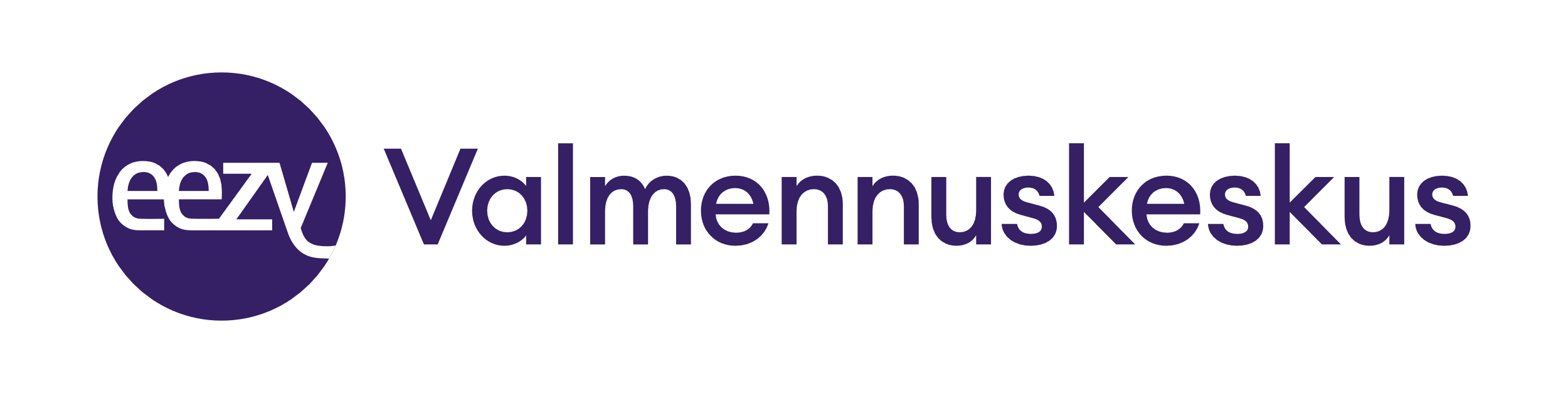 [Speaker Notes: Työkalut erilaiset kuin lukiossa hidastaa ja tuo haastavuutta ja harjoittelu vaatii enemmän toistoa.

Tehtävien lukumäärä ja ajankäyttö (ennen 6, nyt 8) ja ajankäyttö (ennen 40min / tehtävä, nyt 30min / tehtävä), toki tehtävä voivat olla lyhyempiä ja aineistoa vähemmän.

Kursseilla harjoiteltava englanninkielisiä aineistoja kokeiden muodossa.]
Valintakoe B
[Speaker Notes: Aiemmin oli 4 erilaista kemian ja biologian koetta, nyt vain yksi yhteinen. Kaksi erilaista koekomboa.]
Lääke-, hammaslääke- ja eläinlääketiede
Valintamenettely
Hakea voi samaan aikaan lääketieteen ja eläinlääketieteen opintoihin tai hammaslääketieteen ja eläinlääketieteen opintoihin, mutta ei lääketieteen ja hammaslääketieteen opintoihin
Todistusvalinta (vain ensikertalaiset) ja valintakoevalinta
51% todistusvalinnalla. Pisteitä voi saada kuudesta aineesta: Äidinkieli, biologia, matematiikka (pitkä tai lyhyt), kemia ja kaksi hakijalle parhaat pisteet tuottavaa ainetta seuraavista: fysiikka, joku muu ainereaali, vieras kieli. Eniten pisteitä tuottavat aineet ovat pitkä matematiikka (39,7 p.), kemia (34), äidinkieli (33), biologia (32,2), fysiikka (31,7), lyhyt matematiikka/pitkä kieli (28,3)
Opiskelupaikat
Lääketiede:
Helsinki
Turku
Oulu
Tampere
Kuopio
Hammaslääketiede: 
Helsinki
Turku
Oulu
Kuopio
Eläinlääketiede: 
Helsinki
laaketieteelliset.fi
[Speaker Notes: Ei voi hakea samaan aikaan lääkis ja hammaslääkis, vain ensikertalaiset, kuusi ainetta]
Lääke-, hammaslääke- ja eläinlääketiede, todistusvalinnan pisterajoja
Esimerkkitodistus, jolla pääsi opiskelemaan lääketiedettä Ouluun ja Kuopioon:
Äidinkieli L
Biologia L
Pitkä matematiikka E
Kemia E
Fysiikka E
Pitkä kieli L
[Speaker Notes: Mörkötodistus, pisterajat laskeneet tai pysyneet samana viimeiset kaksi vuotta]
Lääke-, hammaslääke- ja eläinlääketiede, valintakoevalinnan pisterajoja
[Speaker Notes: 2/3 osaa riittänyt lähes aina, pahimmillaan ollut 70% hesaan, varaa virheille ja tekemättä jättämiselle, toki koe on haastava, mutta ei tarvi osata kaikkia, kun katsoo vanhoja kokeita]
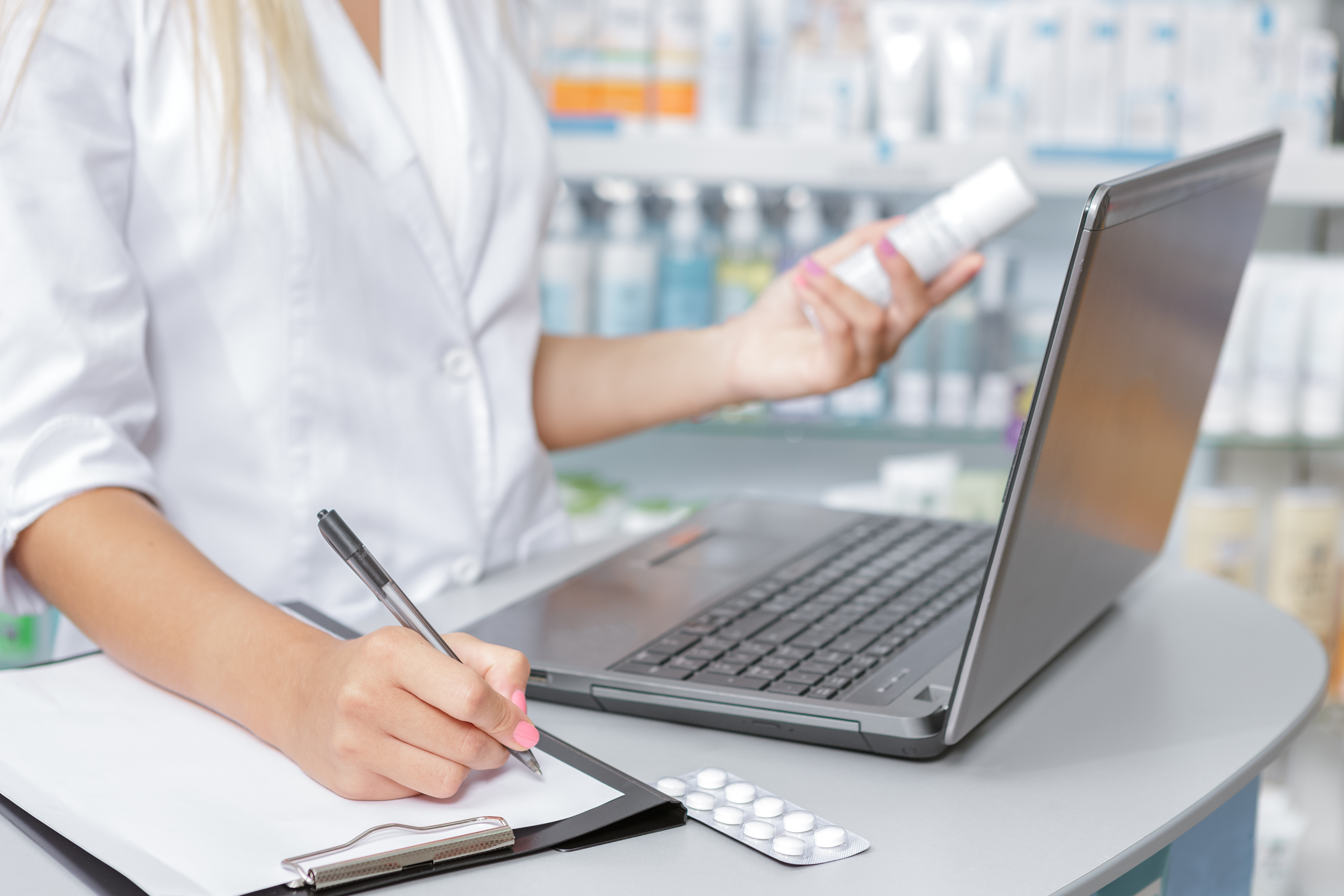 Farmasia
Opiskelupaikat
Helsinki, Kuopio ja Åbo Akademi
Valintamenettely
Samanaikaisesti voi hakea kaikkiin kohteisiin: ensisijaisesti proviisoriksi ja toissijaisesti farmaseutiksi
Todistusvalinta ja valintakoevalinta
Todistusvalinnalla 70%. Todistusvalinnassa pisteitä voi saada kuudesta aineesta: äidinkieli, kemia, biologia, matematiikka (pitkä tai lyhyt), yksi ainereaali sekä yksi kieli. Eniten pisteitä tuottavat aineet ovat pitkä matematiikka (36,1 p.), kemia (34), äidinkieli (33), biologia (32,3), lyhyt matematiikka/pitkä kieli (28,3), fysiikka (26,5).
Kynnysehto: Hki ja Kuopio: kemia ja MAB tai MAA suoritettuna yo-kokeessa
[Speaker Notes: Ensisijaisesti proviisoriksi, 6 ainetta, kynnysehto]
Farmasian pisterajoja
[Speaker Notes: Farmaseutti vs proviisori isot erot, valintakokeessa vaadittu 8-56% max pisteistä]
Valintakoe B | 26.5.2025 klo 14-18.30
Kokeen rakenne ja kesto
Valintakokeessa on kaikille yhteinen osio sekä yksi eriytyvä osio.
Hakukohde voi käyttää pelkkää yhteistä osiota tai yhteisen osion lisäksi eriytyvää osiota. Hakija tekee kaikki ne koeosiot, jotka hänen valitsemansa hakukohteet edellyttävät.
Kesto 3 tuntia tai 4,5 tuntia (lääketieteen alat)
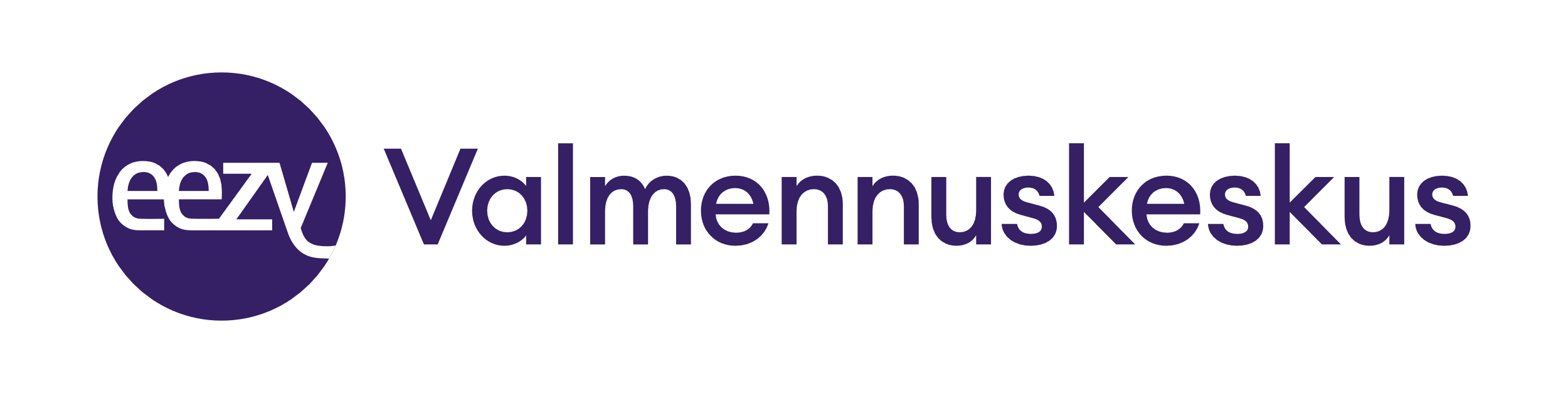 [Speaker Notes: Aloitettu osio pakki tehdä loppuun eli voi aloittaa toista ja välillä siirtyä toiseen.]
Valintakoe B | Hakijamäärät
Arvioitu niin, että 60% ensisijaisista hakijoista osallistuu kokeeseen
Valintakoe B
Vaatimukset
Valintakokeen B yhteinen osio (3 tuntia)
Mittaa biologian ja kemian osaamista, lukion opetussuunnitelman perusteiden mukaiset biologian ja kemian pakolliset sekä syventävät kurssit.
Valintakokeen B eriytyvä osio (1,5 tuntia, lääketieteisiin hakevat)
Mittaa fysiikan osaamista, lukion opetussuunnitelman perusteiden mukaiset fysiikan pakolliset sekä syventävät kurssit.
Tehtävät vaativat fysiikan, kemian ja biologian tietojen soveltamista sekä kokeessa jaettavan aineiston hyödyntämistä
Mitä uutta?
”Valintakokeessa testataan tiedon ymmärtämistä, osaamisen soveltamista, kuvaajien tulkitsemistaitoja, matemaattis-loogista päättelyä ja ongelmanratkaisutaitoja. Kokeessa voi myös olla erillinen aineisto ja kokeeseen voi myös sisältyä (lyhyitä) aineistoja, joita hakijan tulee pystyä omaksumaan ja soveltamaan tehtäviin vastaamisessa.”
[Speaker Notes: Uusi maininta: Aineistotehtäviä ja matemaatis-loogisen päättelyn ja ongelmanratkaisun tehtäviä harjoiteltava, kursseilla huomiointi

Koeosiot tehtävä loppuun eli taktikointi, mistä aloittaa?]
Valintakoe B, pisteiden jakautuminen moduleittain
Nämä neljä modulia 95 %
Valintakoe B, pisteiden jakautuminen moduleittain
Valintakoe B, pisteiden jakautuminen moduleittain
Nämä kaksi modulia 65 %,
mutta myös modulit 1-3 osattava
Valintakoe B
Kokeessa huomioitavaa
Kokeen haasteena kokonaisuus (ajankäyttö, taktikointi)
Kevään 2024 kokeessa 24 tehtävää, noin 100 tehtäväkohtaa 
Monipuoliset tehtävätyypit: monivalintatehtäviä, esseitä, määrittelytehtäviä, aineistotehtäviä, laskuja
Koejärjestelmän funktiolaskin
Kaavaliite (onko edelleen?)

Vanhat valintakokeet: Lääketieteen alan vanhat valintakokeet (+ muut)
[Speaker Notes: Taktikointi ja ajankäyttö
Koetaktiikka eli mistä osiosta aloittaa?
Helppoja voi olla kokeen lopussa
”Tee oikeat tehtävät”
1min15s / piste aikaa eli 10p tehtävä 12min

Lisäharjoitusta myös muiden alojen vanhoista kokeista (farmasia vain kemia)]
Valintakoe B minimipistemääriä
Hki molekyylibiotiede ja Tre bioteknologia ja biolääketieteen tekniikka sekä Tku ja Oulu biokemia: Sinun on mahdollista tulla hyväksytyksi vain, jos saat vähintään 70 % kaikkien kokeen suorittaneiden hakukohteen hakijoiden saamasta koepisteiden keskiarvosta.
Proviisori ja farmaseutti Hki sekä proviisori Kuopio: Sinun on mahdollista tulla hyväksytyksi vain, jos saat vähintään
10 % biologian tehtävien yhteenlasketuista maksimipisteistä ja
10 % kemian tehtävien yhteenlasketuista maksimipisteistä.
Farmaseutti Kuopio: Sinun on mahdollista tulla hyväksytyksi vain, jos saat vähintään
7,5 % biologian tehtävien yhteenlasketuista maksimipisteistä ja
7,5 % kemian tehtävien yhteenlasketuista maksimipisteistä.
Biolääketiede Kuopio sekä biolääketiede ja lääkekehitys Tku: Valintakokeen hyväksytysti suorittaaksesi sinun on saatava biologian osiosta vähintään 60 % ja kemian osiosta vähintään 60 % kaikkien kokeen suorittaneiden biolääketieteen yhteisvalinnan hakijoiden ko. valintakoeosion pisteiden keskiarvosta.
[Speaker Notes: Vastaavia on muidenkin valintakokeiden kohdalla. Tässä näkyy ”huojennus” esim farmaseutiksi hakeville.]
Valintakoe C
Valintakoetta C käyttävät koulutusalat
biologia sekä ympäristö- / bio- / vesistötieteet
elintarviketieteet
geotieteet
maantiede
maataloustieteet
metsätieteet
[Speaker Notes: Hki ja Turku ympäristötiede, joensuu, kuopio ympäristö-ja biotiede
Jyväskylä ympäristö- ja vesistötiede

Turku ympäristötiede ei ole mainittu yliopistovalinnat.fi –sivustolla.]
Biologia
Opiskelupaikat
Helsinki, Oulu, Turku, Jyväskylä
Valintamenettely
Todistusvalinta ja valintakoevalinta
Todistusvalinnalla 51%. Pisteitä voi saada viidestä aineesta: äidinkieli, biologia, matematiikka (pitkä tai lyhyt) ja kaksi hakijalle parhaat pisteet tuottavaa ainetta. Eniten pisteitä tuottavat aineet ovat pitkä matematiikka (39,7p.), biologia (34), äidinkieli (33), fysiikka (31,7), lyhyt matematiikka/pitkä kieli (28,3)
Kynnysehto Hki: biologia C, kemia A
Biologian pisterajoja
Maantiede
Opiskelupaikat
Helsinki, Oulu, Turku, Joensuu
Valintamenettely
Yhteisvalinta
Todistusvalinnalla 55-57%. Todistusvalinnassa pisteitä voi saada neljästä aineesta: Äidinkieli, maantiede ja kaksi hakijalle parhaat pisteet tuottavaa ainetta seuraavista: matematiikka (pitkä tai lyhyt), yksi ainereaali, yksi kieli. Eniten pisteitä tuottavat aineet ovat pitkä matematiikka (36,1 p.), maantiede (34), äidinkieli (33), lyhyt matematiikka/pitkä kieli (28,3), fysiikka (26,5).
HUOM Todistusvalinta koskee vain ensikertalaisia haettaessa Helsinkiin ja Joensuuhun
Maantieteen pisterajoja
Valintakoe C | 5.6.2025 klo 9-12
Kokeen rakenne ja kesto
Valintakokeessa on kaikille yhteinen osio sekä yksi eriytyvä osio.
Hakukohde voi käyttää pelkkää yhteistä osiota tai yhteisen osion lisäksi eriytyvää osiota. Hakija tekee kaikki ne koeosiot, jotka hänen valitsemansa hakukohteet edellyttävät.
Kokeessa on vain automaattitarkisteisia valintatehtäviä
Kesto 2h15min - 3 tuntia
[Speaker Notes: Biologian ja ympäristötieteiden hakokohteet molemmat osiot paitsi Turku ympäristötiede vain yhteinen osio.

Kaksi eri koekomboa, mutta käytännössä monta ”erilaista” koetta, koska valinnaisia tehtäviä on neljä.

Vain valintatehtäviä.]
Valintakoe C | Hakijamäärät
Arvioitu niin, että 60% ensisijaisista hakijoista osallistuu kokeeseen
Valintakoe C
Vaatimukset
Valintakokeen C yhteinen osio (2h15min, 180 pistettä)
Kaikille yhteinen tehtävä (60 pistettä)
Kuvaajien ja taulukoiden tulkintataitoja testaava tehtäväkokonaisuus, johon kaikkien hakijoiden tulee vastata. Tehtävässä testataan yleisiä korkeakouluissa tarvittavia ajattelun ja päättelyn taitoja ja tietoja, joihin lukio yleisesti valmistaa, eikä tehtävä suoraan perustu mihinkään oppiaineeseen. Teemoja ovat esimerkiksi globaalimuutos, ruoantuotanto, energiakysymykset, kestävä kehitys ja luonnonvarat. Yhteisessä tehtävässä ja myös muissa koetehtävissä voi olla mukana matemaattisia osioita.
Valinnaiset tehtävät (kahteen vastataan, 60 pistettä / tehtävä)
Valintakokeen C valinnaiset tehtävät perustuvat kokeessa jaettavaan aineistoon sekä alla mainittuihin lukion opintojen sisältöihin (Lukion opetussuunnitelman perusteet 2019). Aineisto voi olla myös englanninkielistä.
Biologian perusteita mittaavassa tehtävässä on hyötyä, jos hakija hallitsee lukion pakollisten biologian opintojen sisällöt (modulit 1-3)
Luonnonmaantieteellisessä ja geotieteellisessä tehtävässä on hyötyä, jos hakija hallitsee lukion maantieteen opintojen sisältöjä
Yhteiskunta ja ympäristö –soveltavassa tehtävässä on hyötyä, jos hakija hallitsee lukion maantieteen opintojen sisältöjä
Kemian ja fysiikan perusteita mittaavassa tehtävässä on hyötyä, jos hakija hallitsee lukion pakollisten kemian ja fysiikan opintojen sisällöt (modulit 1-2)
[Speaker Notes: Yhteinen osio kuvaajien, taulukoiden, diagrammien tulkinta ja maantieteen osaaminen nousee keskiöön eli erityisesti maantieteen kokeet vuosilta 2020-2024 monivalinnat/väittämät avuksi. Lähes kaikissa tehtävissä jokin aineisto mukana.

Myös maantieteen laskutehtävät avuksi.

Bio perusteet tehtävissä vanhat bio valintakokeet valikoidusti

Bio eriytyvä bio vanhat valintakokeet valikoidusti]
Valintakoe C
Vaatimukset jatkuu…
Valintakokeen C eriytyvä osio (45min, 60 pistettä)
Eriytyvän osion tehtävät perustuvat lukion biologian valtakunnallisten valinnaisten opintojen sisältöihin (modulit 4-6) sekä mahdolliseen kokeessa jaettavaan aineistoon. Aineisto voi olla myös englanninkielistä.

Vanhat valintakokeet: hakukohteina olevien alojen vanhat valintakokeet valikoidusti
[Speaker Notes: Yhteinen osio erityisesti maantieteen kokeet vuosilta 2020-2024 monivalinnat/väittämät]
Valintakoe D
Psykologia valintamenettely
70 % aloituspaikoista on varattu ensikertalaisille hakijoille
Yhteisvalinta
40 % valintakokeella
60 % todistusvalinta (ainoastaan ensikertalaiset hakijat) 
Vuoteen 2025 asti 
5 pisteytettävää ainetta: äidinkieli, psykologia, matematiikka (pitkä tai lyhyt), ainereaali ja kieli
Parhaat pisteet 
pitkä matematiikka (36,1 p.)
psykologia (34 p.)
äidinkieli (33 p.)
pitkä kieli tai lyhyt matematiikka (28,3 p.)
fysiikka (26,5 p.)
keskipitkä kieli (25 p.)
historia, uskonto / ET (24,5 p.)
ei psykologin pätevyyttä
Psykologia todistusvalinnan pisterajat
Todistusvalinnan maksimipistemäärä: 157,9 p.
Äidinkieli L
Psykologia L
Pitkä matematiikka E
Pitkä kieli E
Historia E
➡ Yht. 141 pistettä
Tällä todistuksella olisi hyväksytty kaikkiin yliopistoihin
Tällä todistuksella olisi hyväksytty Itä-Suomen, Oulun ja Jyväskylän yliopistoon sekä soveltavan psykologian koulutukseen Helsinkiin
Äidinkieli E
Psykologia L
Pitkä matematiikka M
Pitkä kieli E
Historia E
➡ Yht. 129,5 pistettä
Psykologia valintakoevalinnan pisterajat
Valintakokeessa alun perin 118 pistettä, mutta 2023 6 tehtävää ja 2024 7 tehtävää poistettiin arvostelusta > Tyypillistä!

2024: ensikertalaisuudella ei merkitystä sisäänpääsyn kannalta
Logopedia valintamenettely
70 % aloituspaikoista on varattu ensikertalaisille hakijoille
Yhteisvalinta
51 % todistusvalinta
Vuoteen 2025 asti
5 pisteytettävää ainetta: äidinkieli, matematiikka (pitkä tai lyhyt), 2 ainereaalia ja 1 kieli
Kynnysehto: äidinkieli M (säilyy jatkossakin)
Parhaat pisteet: 
pitkä matematiikka (36,1 p.)
äidinkieli (33 p.)
pitkä kieli tai lyhyt matematiikka (28,3 p.)
fysiikka (26,5 p.)
keskipitkä kieli (25 p.)
historia, uskonto / ET (24,5 p.)
Logopedia todistusvalinnan pisterajat
Todistusvalinnan maksimipistemäärä: 148,4 p.
2024 todistusvalintakiintiö 70 % -> 51 %
➡ pientä nousua pisterajoissa
Äidinkieli E
Lyhyt matematiikka L
Psykologia E
Pitkä kieli E
Terveystieto L
➡ Yht. 115,3 pistettä
> Tällä todistuksella olisi keväällä 2024 hyväksytty ensikertalaisena Joensuuhun ja Ouluun
Logopedia valintakoevalinnan pisterajat
Valintakokeen maksimipistemäärät: 
2023: 111 p.
2024: 109,9 p.
2024 ensikertalaisuudella vaikutusta sisäänpääsyrajaan kaikissa hakukohteissa paitsi Tampereella. 

Miten vertautuu psykologian 2024 pisterajoihin? 
Logopediassa kaikissa hakukohteissa alhaisemmat pisterajat kuin psykologian kohteissa (pl. soveltava psykologia)
Valintakoe D | 4.6.2025 klo 14-17.30
Kokeen rakenne ja kesto
Valintakokeessa on kaikille yhteinen osio, jonka kaikki valintakokeeseen osallistuvat suorittavat. 
Suoritusaika 3 h
Lisäksi valintakokeessa eriytyvä osio, joka tulee suoritettavaksi, jos on hakenut liikuntabiologian tai valmennustieteen hakukohteeseen. 
Suoritusaika 30 min 
Hakija tekee kaikki ne koeosiot, jotka hänen valitsemansa hakukohteet edellyttävät.
Koeosiot voi suorittaa haluamassaan järjestyksessä, mutta jokainen avattu osio tulee suorittaa kerralla loppuun eikä osioon voi palata enää myöhemmin.
Valintakoe koostuu automaattitarkisteisista tehtävistä 
Valintakokeen pisteytystä voidaan painottaa eri tavoin eri koulutusalojen hakukohteissa. Mahdollisesta painotuksesta ilmoitetaan valintakokeessa valintakoetehtävien yhteydessä.
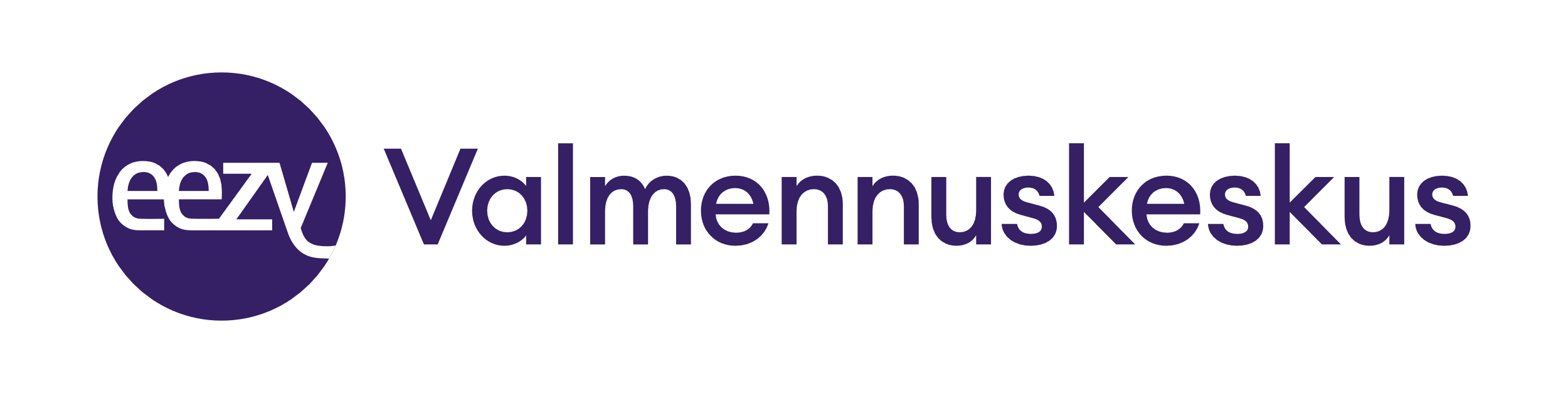 Valintakoe D
Vaatimukset (jatkuu seuraavalla dialla) 
Yhteisessä osiossa mitataan kykyä oppia, ymmärtää ja soveltaa kokeessa mukana olevien alojen opinnoissa keskeisiä aihepiirejä ja ilmiöitä. 
Osio perustuu kokeessa jaettavaan aineistoon sekä lyhyeen ennakkomateriaaliin, joka julkaistaan kaksi päivää ennen valintakoetta. Kokeessa oleva aineisto ja kokeen ennakkomateriaali voivat olla englanninkielistä.
Eriytyvässä osiossa mitataan hakijan kykyä soveltaa luonnontieteiden osaamista.
Eriytyvässä osiossa hakijoiden odotetaan hallitsevan lukion fysiikan FY1-moduulin, kemian KE1-moduulin ja biologian BI5-moduulin sisällöt.

Valintakoe D järjestetään ke 4.6.2025 klo 14
Ennakkomateriaali julkaistaan yliopistovalinnat.fi-sivustolla ma 2.6.2025 klo 9.00 eli vain kaksi päivää ennen koetta
Valintakoeuudistusta suunnitelleen työryhmän mukaan ennakkomateriaalia pidetään tärkeänä kokeen riittävän erottelukyvyn varmistamiseksi
Valintakoe D
Yhteisessä osiossa mitataan hakijan kykyä oppia, ymmärtää ja soveltaa kokeessa mukana olevien alojen opinnoissa keskeisiä aihepiirejä ja ilmiöitä.
Yhteisessä osiossa on tehtäviä, jotka mittaavat valmiuksia tiedon omaksumisessa ja soveltamisessa, analyyttisessä ja kriittisessä ajattelussa sekä loogisessa päättelyssä. 
Lisäksi osion tehtävissä voidaan mitata todennäköisyyksien, tutkimusaineistojen ja graafien ymmärtämistä ja soveltamista.
Mitä testataan, mitä ei ole valintakoevaatimuksissa? 
Paineensietokyky, epävarmuuden sietokyky, koetaktiikka, ajankäyttö…
Valintakoe D
Mitä muuttuu psykologian ja logopedian hakijoiden osalta?
Ennakkomateriaali julkaistaan 2 päivää ennen koetta > aiemmin 4 viikkoa ennen
Ennakkomateriaali on sisältänyt aiemmin 7-9 artikkelia 
Jotta ennakkomateriaali on ollut omaksuttavissa, se on vaatinut pohjaosaamista mm. tilastollisesta tutkimuksesta, tutkimusmenetelmistä, matematiikasta, englannista, taulukoiden ja tulosten tulkitsemisesta sekä yleisesti tieteellisistä artikkeleista
Lyhyt lukuaika korostaa entisestään pohjataitojen merkitystä
Kokeessa on aiemmin ollut käytössä koejärjestelmän laskin. Valintakokeen D tiedoissa ei mainita laskinta.
Valintakokeessa voidaan mitata todennäköisyyksien, tutkimusaineistojen ja graafien ymmärtämistä ja soveltamista -> vaikka kokeessa ei olisi laskinta, ei vaatimuksissa ole poissuljettu, että kokeessa ei voisi olla laskemista vaativia tehtäviä.
Hakijapalveluiden mukaan (12.11.) ei ole vielä päätetty, onko kokeessa laskin käytössä vai ei. Jos kokeessa on laskin, siitä alustavan tiedon mukaan ilmoitetaan ennen hakuajan alkamista.
Valintakokeessa mitataan loogisen päättelyn taitoja, joten sen osalta ei ole muutoksia aiempaan

Lyhyt lukuaika ja mahdollinen kokeen englanninkielinen aineisto voi korostaa  englanninkielen taitojen merkitystä 

Kokeessa ennakkomateriaalin rooli on viime vuosina painottunut selkeästi. Miten jatkossa, kun ennakkomateriaalin laajuus on pienempi? 
Tärkeä valmistautua mahdollisimman monipuolisesti ja varautua erilaisiin tehtäviin ja painotuksiin.
Valintakoe D
Miten valmistautua valintakokeeseen D?
Tilastotieteen keskeisimmät perusasiat- ja käsitteet esim.
Tilastollinen tutkimus
Kuvaajat ja tunnusluvut aineistossa
Tilastollinen testaaminen, p-arvo
Korrelaatio ja regressioanalyysi
Todennäköisyyslaskenta
Tutkimusartikkelit ja aineistojen / kuvaajien tulkinta 
Englannin kieliset termit
Pohjana MAB5, MAB8 ja/tai MAA10 –kurssit, tieteelliset artikkelit 
Laskutaitojen harjoittelu? Koevaatimusten seuranta, tuleeko tietoa laskimesta
Loogisen päättelyn harjoittelu 
Psykologian ja logopedian vanhat valintakokeet
Englanninkielen vahvistaminen ja erityisesti alaan liittyvä sanasto 
Tieteellisiin artikkeleihin ja teksteihin tutustuminen
Valintakoe E
Valintakoetta E käyttävät koulutusalat
kasvatustieteet
liikuntapedagogiikka

Mikä muuttuu?
VAKAVA –koe nimeä ei enää käytetä
Valintakokeeseen tulee mukaan neljä uutta kasvatustieteen koulutusohjelmaa
Elinikäinen oppiminen ja kasvatus (Tampereen yliopisto)
Kasvatus- ja aikuiskasvatustiede (Itä-Suomen yliopisto, Joensuu)
Musiikkikasvatus (Oulun yliopisto)
Interkulttuurinen luokanopettaja (Oulun yliopisto)
Kasvatustiede ja opettajankoulutus: koulutusohjelmat
Helsingin yliopisto: LO, varhaiskasvatus, kotitalous, käsityö, erityispedagogiikka, yleinen ja aikuiskasvatustiede sekä ruotsinkieliset: varhaiskasvatus, luokanopettaja ja yleinen kasvatustiede 
Itä-Suomen yliopisto, Joensuu: LO, varhaiskasvatus, kotitalous, käsityö, erityisopettaja ja erityisluokanopettaja, opinto-ohjaaja ja uraohjaaja sekä UUTENA yleinen kasvatustiede ja aikuiskasvatus  
Jyväskylän yliopisto: LO, varhaiskasvatus, erityispedagogiikka, yleinen ja aikuiskasvatustiede sekä lisäksi Liikuntapedagogiikan kandi+maisteri, mutta sillä oma, erillinen soveltuvuuskoe 
Lapin yliopisto: LO, yleinen kasvatustiede, kestävyyskasvatus ja erityisopettaja 
Oulun yliopisto: LO, varhaiskasvatus, erityispedagogiikka, kasvatustieteet, oppimistieteet sekä UUTENA interkulttuurinen luokanopettaja ja musiikkikasvatus
Tampereen yliopisto: LO ja varhaiskasvatus, erityisopettaja sekä UUTENA elinikäinen oppiminen ja kasvatus 
Turun yliopisto  
Turku: LO, erityisopettaja ja kasvatustieteiden tutkinto-ohjelma 
Rauma: LO, varhaiskasvatus ja käsityö 
Åbo Akademi: LO, varhaiskasvatus, kotitalous, käsityö, erityisopettaja ja yleinen kasvatustiede
Kasvatustiede ja opettajankoulutus: valintamenettely
Yleinen kasvatustiede ja aikuiskasvatustiede, joissa ei ole soveltuvuuskoetta
Todistusvalinta 40-60% yliopistosta riippuen
Avoimen väylä 10-30% yliopistosta riippuen
Valintakoe E 20-33% yliopistosta riippuen

Koulutusohjelmat, joissa on soveltuvuuskoe (kaikki eri opettajankoulutusohjelmat)
Todistusvalinta + soveltuvuuskoe 60%
Avoimen väylä + soveltuvuuskoe 10%
Valintakoekoe + soveltuvuuskoe 30%

 Soveltuvuuskoe on pakollinen kaikille opettajankoulutukseen hakeville
70-80 % uusista aloituspaikoista ensikertalaisille hakijoille
Liikuntapedagogiikassa valitaan todistusvalinnalla 50% ja valintakoe E:llä 50%
Kasvatustiede ja opettajankoulutus: todistusvalinta
Liikuntapedagogiikan todistusvalinnassa huomioidaan:
Äidinkieli
Terveystieto
Kaksi hakijalle parasta pistettä tuottavaa ainetta
Todistusvalinnan vähimmäispisteraja on 65,1 / 131,4 pistettä
Todistusvalinnan pisteytyksessä huomioidaan neljä ainetta:
Äidinkieli
Matematiikka (pitkä tai lyhyt)
Enintään yksi ainereaali
Enintään yksi kieli
Maksimipistemäärä 123,9 pistettä
Todistusvalinnan vähimmäispisteraja on 45 pistettä 
Sen alle jääviä ei huomioida todistusvalinnassa.
Tasapistetilanteessa: äidinkieli ja matematiikka (käytetty useassa koulutuksessa)
Kasvatustiede ja opettajankoulutus:todistusvalinnan pisterajaesimerkkejä (maks. 123,9)
Kasvatustiede ja opettajankoulutus: valintakoe E
Valintakoe E: 26.5.2025 klo 9-12
Kokeeseen ei ole ennakkoon luettavaa aineistoa vaan se perustuu kokeessa jaettavaan aineistoon
Kokeessa arvioidaan kasvatustieteellisessä koulutuksessa tarvittavia akateemisia opiskelutaitoja
tiedon analysoinnin ja soveltamisen valmiuksia
ongelmanratkaisutaitoa ja 
Monilukutaitoa
 Koe edellyttää, että hakija osaa lukea ja tulkita erilaisia tekstejä, kuvioita ja taulukoita. 
Tehtävät ovat erilaisia valintatehtäviä
Yleisen- ja aikuiskasvatustieteen ohjelmissa: Valintakokeesta on saatava vähintään 5% (aiemmin 20%) valtakunnallisesti parhaiten menestyneen hakijan pistemäärästä, jotta koe on hyväksytysti suoritettu
Kokeesta saatava pistemäärä otetaan huomioon kaikissa VAKAVA:an osallistuvissa koulutuksissa, joihin hakija on hakenut.
Millainen oli VAKAVA-koe 2024?
Kolme artikkelia, yhteensä 30 sivua luettavaa, tyypiltään empiirisiä ja teoreettisia tutkimuksia
Vilhunen ym. (2022): Luonnontieteen opetuksen ja opiskelun työtapojen yhteys lukiolaisten tilannekohtaiseen sitoutumiseen. Kasvatus 53 (3), 245–258. 
Heikkinen ym. (2023): Miten muuttaa käytäntöjä ihmisen ja luonnon kannalta kestäviksi? Ekososiaalinen sivistys käytäntöarkkitehtuuriteorian valossa. Kasvatus 54 (1), 64–76. 
Kivijärvi ym. (2023). “Kaverit auttaa aina” - Ikätoverisuhteet ja resilienssi. Teoksessa A. Kivijärvi (toim.) Läpi kriisien: Nuorisobarometri 2022. Valtion nuorisoneuvoston julkaisuja No. 71, 137–150.
Koe oli kaksiosainen
Oikein - väärin -väittämät
useampia vastausvaihtoehtoja sisältävät tehtävät
25 tehtäväkokonaisuutta, joissa 123 vastattavaa kohtaa
käsitteiden ja ilmiöiden ymmärtämistä, kuvion tulkintaa ja eri artikkeleja yhdisteleviä tehtäviä
1/3 soveltavia tehtäviä ja pistemäärältään eriarvoisia tehtäviä
Tehtävät eivät painottuneet tasaisesti artikkeleittain
Olennaista mm.
Tekstirakenteet, tutkimukset: kvantitatiiviset ja kvalitatiiviset piirteet
Hakutoiminnon käyttö
Vastaustaktiikka: mihin kannattaa vastata, missä järjestyksessä miinuspisteet ja eriarvoiset tehtävät
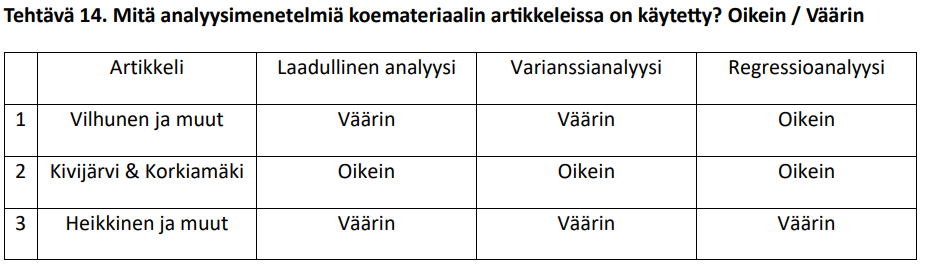 Tehtäväesimerkkejä VAKAVA –koe 2024
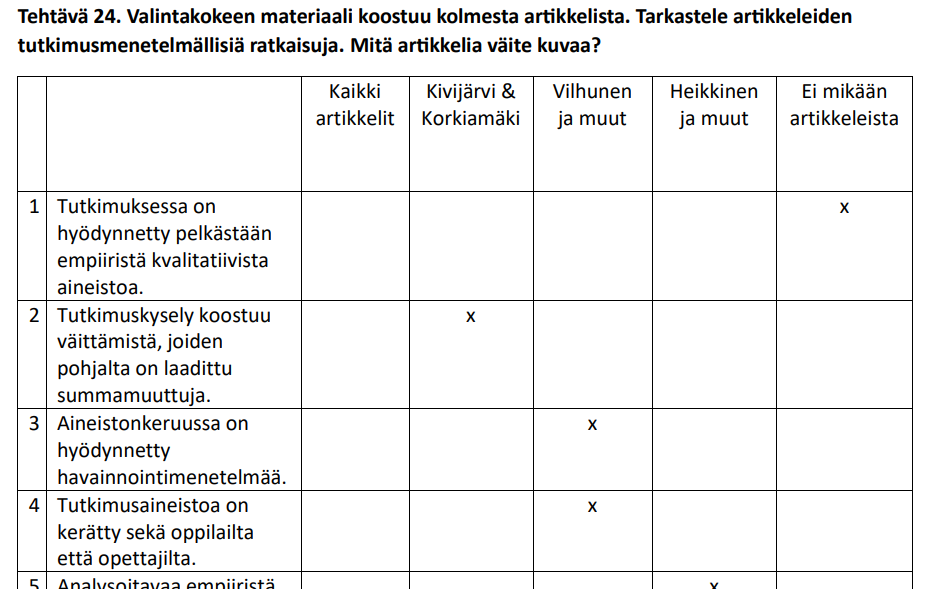 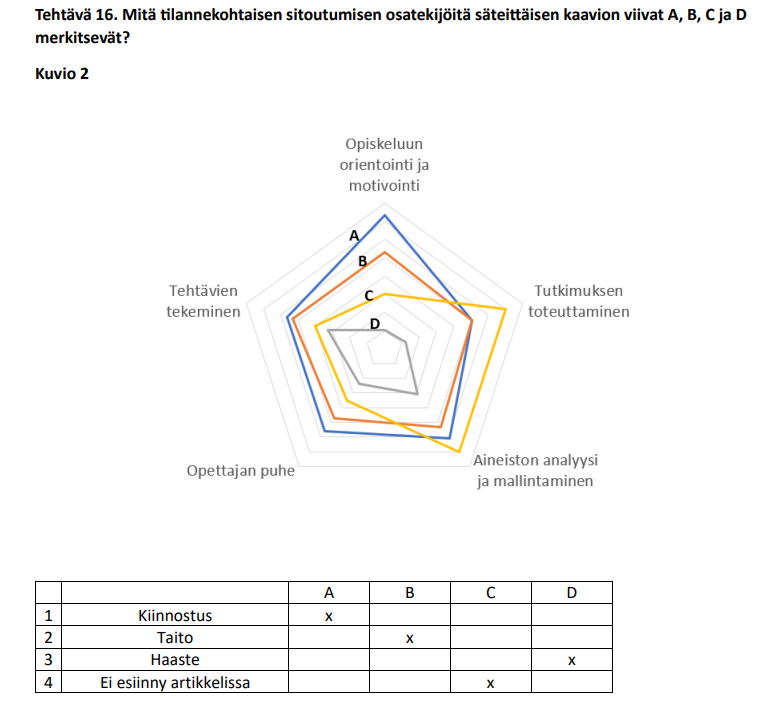 Tehtäväesimerkkejä VAKAVA –koe 2024
Kasvatustiede ja opettajankoulutus:valintakokeiden pisterajaesimerkkejä 2024 (maks. 145,9)
Kasvatustiede ja opettajankoulutus: avoin väylä
Opettajankoulutusohjelmissa 10% soveltuvuuskokeeseen kutsuttavista varataan avoimen väylän opiskelijoille, muissa koulutusohjelmissa sisäänottokiintiö 9-25%
Avoimen väylässä voi hakea jos hakija:
On suorittanut jonkin kasvatustieteellisen alan perusopinnot, 25op, (arvosana min. 3/5) maks. 5 pistettä 
kasvatus- ja aikuiskasvatustieteiden perusopinnot 
kasvatustieteen perusopinnot 
aikuiskasvatustieteen perusopinnot 
varhaiskasvatustieteen perusopinnot 
erityispedagogiikan perusopinnot 
kasvatuspsykologian perusopinnot 
Perusopinnoista tulee olla valmis kokonaismerkintä 2.5.2025 klo 15 mennessä
Perusopintojen suoritus ei kuulu mahdollisesti aiemmin suorittamaasi yliopistotutkintoon
Lisäpisteitä saa muista yliopisto-opinnoista (maks 7 pistettä) 
Avoimen väylän maksimipisteet: 12 pistettä 
Avoimen väylässä ei voi hakea, jos
Hakijalla on tutkinnonsuoritusoikeus suomalaiseen alempaan tai ylempään korkeakoulututkintoon 
Hakija suorittaa parhaillaan / on suorittanut opettajan pedagogiset opinnot tai ammatilliset opettajaopinnot
Soveltuvuuskoe 2025
Opettajankoulutusten soveltuvuuskoe on kaikille yliopistoille ja koulutusohjelmille yhteinen lukuunottamatta liikuntapedagogiikan, interkulttuurisen luokanopettajan ja musiikkikasvatuksen koulutusohjelmia, joista jokaisessa on oma koe

Hakija voi saada soveltuvuuskoekutsun yhteen tai useampaan hakukohteeseen ensimmäisen vaiheen menestyksestä (todistusvalinta, valintakoe E tai avoin väylä) riippuen
Koe suoritetaan vain kerran, ja sen pisteet huomioidaan kaikissa niissä hakukohteissa, joiden soveltuvuuskokeeseen hakija on kutsuttu.
Kutsut lähetetään sähköpostitse:
Todistusvalinnalla ja avoimen väylän kautta valituille 22.5.2025, kuitenkin viimeistään 4.6.2025 mennessä
Valintakoe E:n kautta valituille viimeistään 4.6.2025 mennessä. 
Kokeen suorituspaikka ja kieli määräytyvät korkeimman hakuprioriteetin mukaan, johon hakija kutsutaan
Soveltuvuuskoe järjestetään 11.-13.6.2025.
Soveltuvuuskoe MAP-malli
Soveltuvuuskokeen menetelmänä on haastattelu. 
Kokeessa arvioidaan hakijan koulutettavuutta ja edellytyksiä omaksua kasvatusalalla tarvittavia tietoja ja taitoja, soveltuvuutta kasvatusalan työtehtäviin sekä sitoutuneisuutta suorittaa tutkinto.
Arviointi perustuu MAP –malliin (Moniulotteinen opettajan osaamisen prosessimalli)
Neljä haastattelupistettä (kesto 5 min / pysäkki) ja viisi arvioitavaa osa-aluetta: 
Opetuksen ja oppimisen tietoperusta (0-24 p)
Kognitiiviset taidot (0-24 p)
Sosiaaliset taidot (0-24 p)
Persoonalliset orientaatiot (0-24 p)
Ammatillinen hyvinvointi (0-24 p) 
Pisteytys 0-120 p., josta kustakin osasta tulee saada 4 pistettä ja koko kokeesta 40 pistettä, jotta hakija voi tulla hyväksytyksi
2024 soveltuvuuskokeen pysäkit oli nimetty seuraavasti:

Pysäkki A: Sitoutuneisuus
Pysäkki B: opetus- ja ohjaustyössä tarvittavat voimavarat
Pysäkki C: kulttuurinen moninaisuus ja moraalinen päättely
Pysäkki D: sosiaaliset taidot
Liikuntapedagogiikan soveltuvuuskoe
Kokeen aika: 16-17.06.2025 klo 8–20. 
Soveltuvuuskokeen ohje julkaistaan Jyväskylän yliopiston verkkosivuilla 10.3.2025. 
Soveltuvuuskokeeseen kutsuttavan hakijan tulee vahvistaa osallistumisensa soveltuvuuskokeeseen 9.6.2025 klo 15.00 mennessä.

Lisäpisteitä voi saada:
Liikunnan lukiodiplomin arvosanasta 2–10 pistettä.
Liikunnanohjauksen perustutkinto (liikuntaneuvoja): 10 pistettä.
Ei enää mainintaa terveystiedon kirjallisesta kokeesta soveltuvuuskokeen osana. Poistunut?
Valintakoe F
Valintakoetta F käyttävät koulutusalat
kauppatiede
taloustiede
tietojärjestelmätiede
ympäristö- ja elintarviketalous
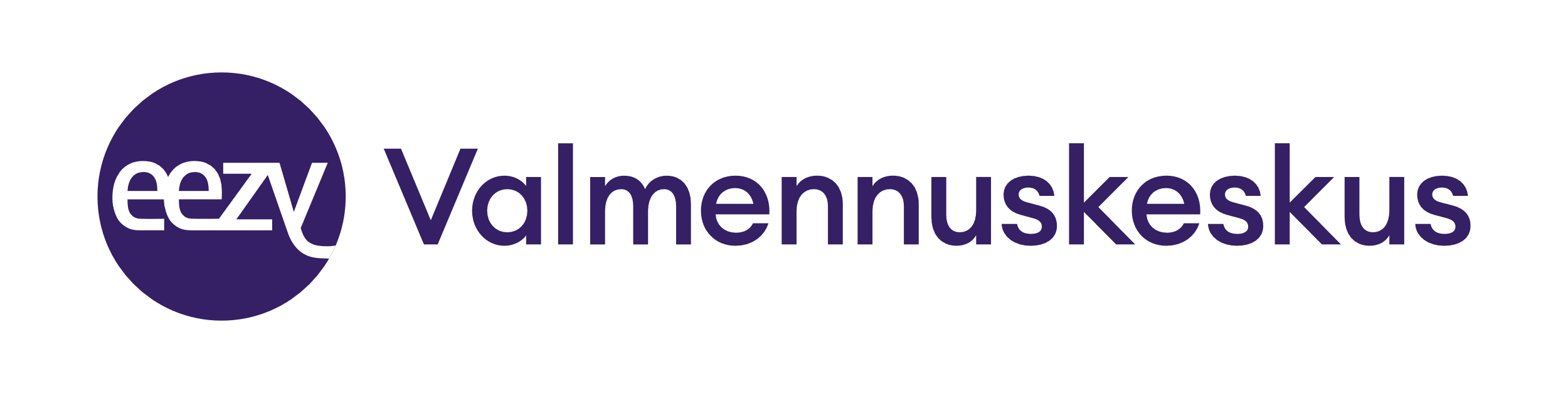 Kauppatiede, aloituspaikat ja hakukohteet
Kauppatiede, hakijamäärät
Kauppatiede, valintamenettely
60 % todistusvalinnalla (vain ensikertalaisille)​
Hanken 70 % todistusvalinnalla 
40 % valintakokeella​
Hanken 30 % valintakokeella 
70 % kaikista aloituspaikoista on varattu ensikertalaisille hakijoille 

Todistusvalinta vuoteen 2025 asti​:
Kynnysehto: matematiikka (pitkä tai lyhyt) suoritettu hyväksytysti​ (säilyy myös jatkossa) 
Pisteitä enintään viidestä aineesta:​
Äidinkieli​
Matematiikka​
Parhaat pisteet tuottava kieli​
Kaksi parhaat pisteet tuottavaa ainetta​
Maksimi 154 pistettä
Kauppatiede | todistusvalinnan pisterajat
Todistusvalinnan maksimipistemäärä 154
Äidinkieli E
Pitkä matematiikka E
Pitkä kieli E
Historia E
Filosofia E
       ➡ Yht. 113,5 pistettä
Tällä todistuksella päässyt kaikkiin muihin hakukohteisiin paitsi Aalto-yliopistoon.
Kauppatiede | valintakoevalinnan pisterajat
Valintakoe F | 4.6.2025 klo 9-12
Kokeen rakenne ja kesto​
Pohjana kauppatieteen yhteisvalinnan valintakoe, kesto 3 tuntia​
Kaikille yksi yhteinen koeosio. Mitataan hakijan kykyä omaksua ja soveltaa yhteiskunta-, kauppa- ja taloustieteellistä tietoa. Valintakokeessa mitataan myös matemaattista ja loogista ajattelukykyä. 
Valintakoe sisältää automaattitarkisteisia tehtäviä 

Vaatimukset​
Kokeessa annettava aineisto 
Lukion tilastomatematiikka (moduulit MAA8 tai MAB5). Vaatimusten mukaan riittää vain jompikumpi. 
Käytännössä aiemmin kun vaatimuksena on ollut tilastomatematiikka, on kokeessa ollut tehtäviä, jotka on ollut ratkaistavissa vain toisen kurssin tiedoilla 
Lukion taloustieto (moduuli YH2)
Valintakoe F
kauppatieteet.fi
Mikä muuttuu?
Valintakoe muuttuu sähköiseksi
Valintakokeessa käytössä koejärjestelmän sähköinen laskin 
Historian oppimäärä jää pois vaatimuksista 
Aiemmin vaatimuksissa ”kokeessa mahdollisesti jaettava aineisto”, nyt suoraan ilmoitetaan, että aineistoa on 
Viime vuonna ollut talousmatematiikka vaihtuu takaisin tilastomatematiikkaan
Valintakoevaatimuksena ”mitataan loogista ajattelua ja päättelykykyä” > viitataanko esim. kokeessa jo aiemmin olleisiin erilaisten kuvaajien tulkintaan vai voiko olla uudenlaisia tehtävätyyppejä? 
Kokeessa huomioitavaa
Tähän asti kokeessa tyypillisesti yksi tekstiaineisto, lisäksi erilaisia taulukoita, kuvaajia ja diagrammeja 
Aineistotehtävät edellyttäneet uuden oppimista ja valintakoealueen sisältöjen soveltamista
Osa tehtävistä taloustiedon osalta on voinut olla lukion oppimäärän ylittäviä 
Harjoitteluun: Kauppatieteen yhteisvalinnan vanhat valintakokeet (tilastomatematiikka ollut vuosina 2018-2023) 
Vinkki: erityisesti taloustiedon osalta kannattaa lukea useamman kustantajan kirjoja
Valintakoe G
*Jyväskylän yliopisto: Journalistiikan kandidaatti- ja maisteriohjelma ja Viestinnän kandidaatti- ja maisteriohjelma 
Tampereen yliopisto: Journalistiikka ja Viestintä
Vaasan yliopisto: Viestintätieteiden kandiohjelma
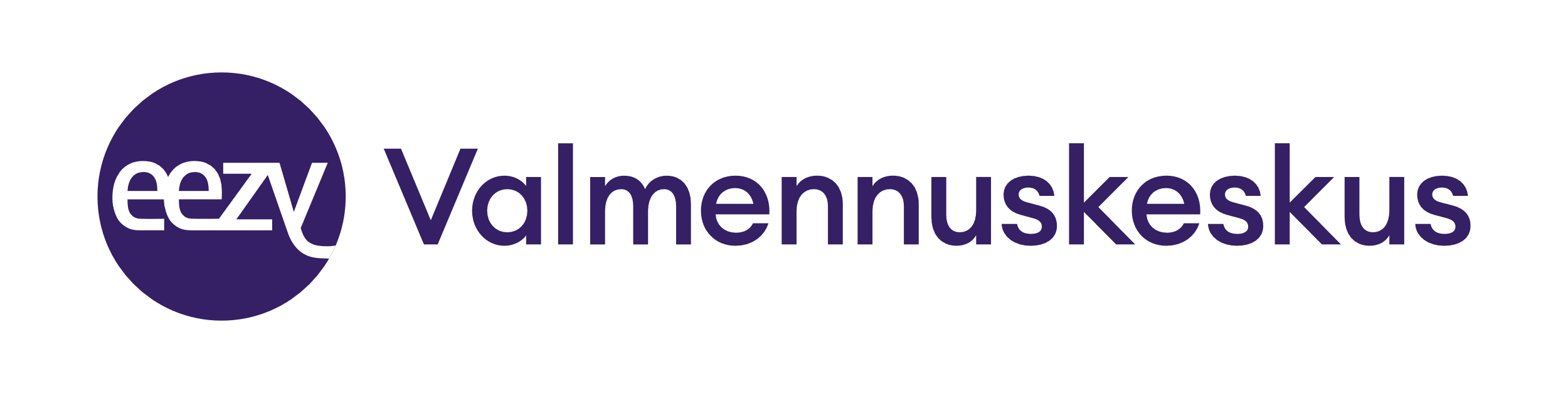 [Speaker Notes: Mutta ei Lut, Oulu, Tampereen informaatiotutkimus tai mediatutkimus]
Valintakoe G - oikeustiede
Oikeustiedettä voi opiskella suomeksi 5 kohteessa
Helsingin yliopisto (Helsinki), 173 aloituspaikkaa
Helsingin yliopisto (Vaasa), 40 aloituspaikkaa
Lapin yliopisto (Rovaniemi), 140 aloituspaikkaa
Turun yliopisto, 120 aloituspaikkaa
Itä-Suomen yliopisto (Joensuu), 50 aloituspaikkaa
Ruotsiksi 3 kohteessa
Helsingin yliopisto (Helsinki), 22
Helsingin yliopisto (Vaasa), 20
Åbo Akademi, 33
Aloituspaikkoja yhteensä 598, joista 334 jaossa valintakokeen perusteella (n.55%)
75-80 % aloituspaikoista varattu ensikertalaisille
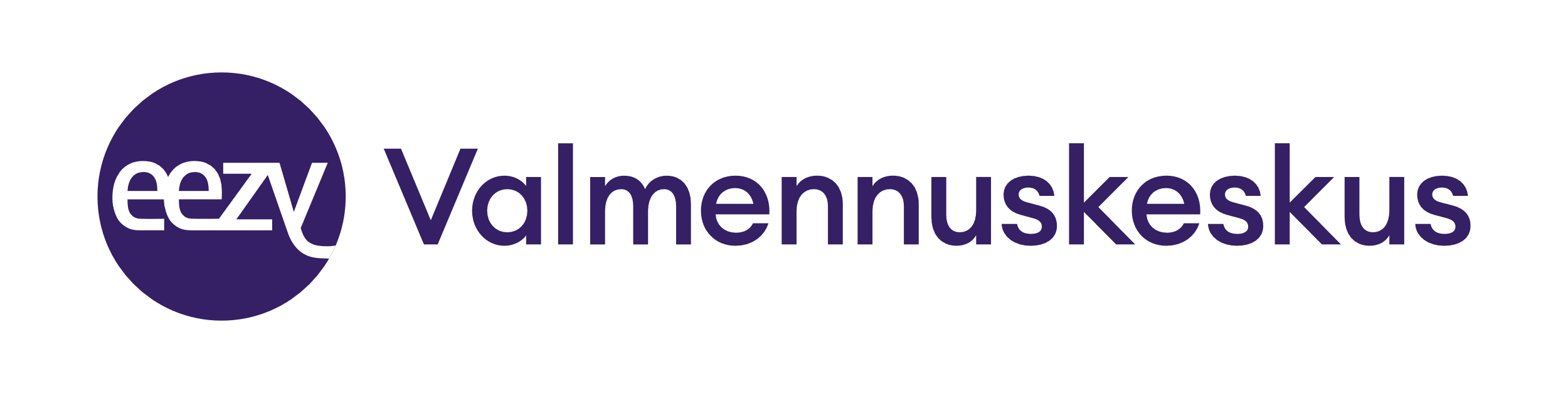 Valintakoe G – oikeustiede, valintatavat
Yhteisvalinta: uutena Åbo Akademi ja Helsingin yliopiston ruotsinkieliset kohteet, 8 hakukohdetta
Todistusvalinta
Valintakoevalinta
Avoimen väylä


Oikeusguru-kilpailu (finaaliin valittu ja osallistunut)
Lappi 1 paikka
Itä-Suomi 1 paikka
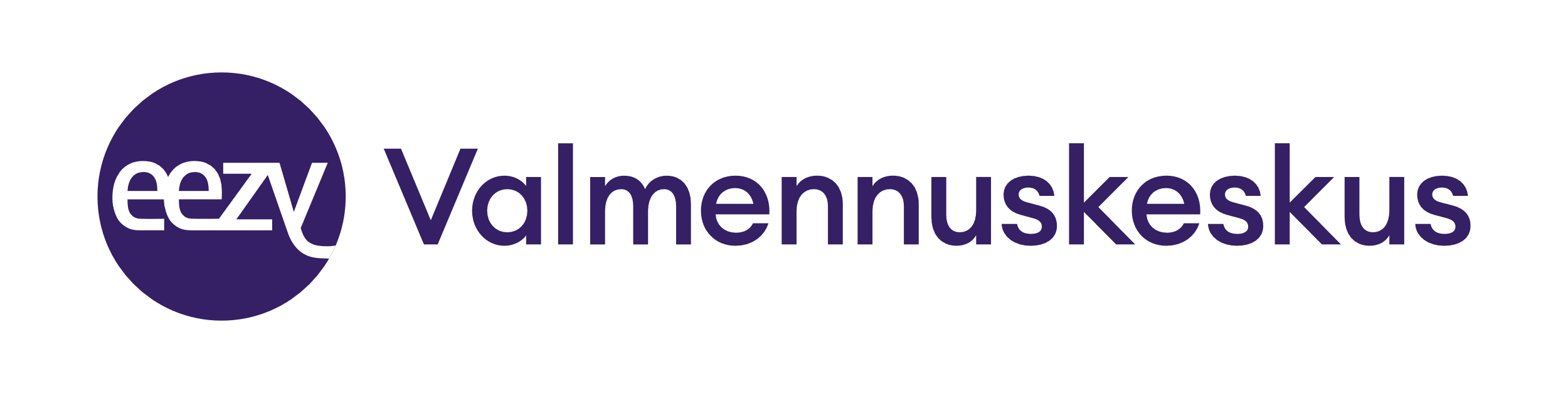 Valintakoe G – oikeustiedeTodistusvalinta
Todistusvalinta on rajattu ensikertalaisiin hakijoihin
Noin 40-52 % aloituspaikoista jaetaan todistusvalinnan perusteella
Joensuu, Rovaniemi ja Åbo Akademi todistuksella enemmän kuin valintakokeella
Pisteitä saa äidinkielestä + 4 hakijalle parhaat pisteet tuottavaa ainetta 
Pisteitä voi saada useasta eri kielestä
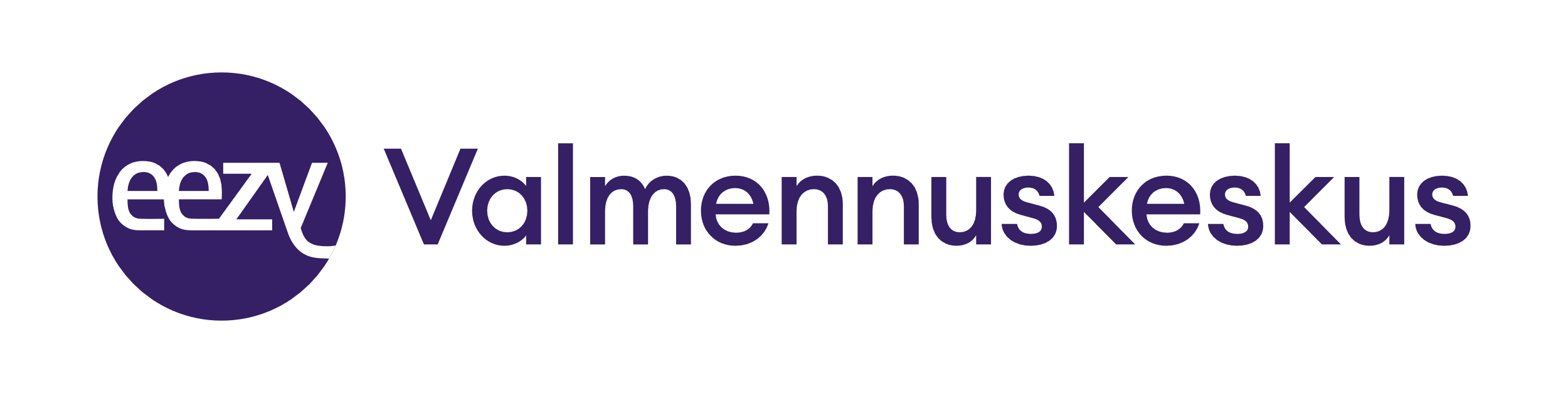 Todistusvalinnan pistetaulukko oikeustiede
Pisterajoja oikeustiede
Todistuspisteet max 154
Valintakoepisteet max 80
Millaisella todistuksella opiskelupaikan sai 2024?
[Speaker Notes: HUOM! Pelkällä L -rivistöllä voi saada vähemmän pisteitä, kuin 3 x L ja 2 x E. Todistuksen pisteisiin ja vaadittaviin arvosanoihin vaikuttaa siis todella paljon se, mitä aineita kirjoittaa. Laudaturien määrää ei voi suoraan verrata siihen pääseekö sisään.]
Hakijamääriä oikeustiede 2024
Valintakoe G – to 5.6.2025 klo 14
Yhteinen osio kaikille 
Perustuu kokeessa jaettavaan aineistoon
Aineisto voi olla myös englanninkielistä
Mittaa 
tieteellisen tiedon ja käsitteistön omaksumista ja soveltamista
aineistojen analyyttista ja kriittistä tarkastelua
Lähdekritiikkiä
ilmiöiden moniulotteisuuden ja kontekstuaalisuuden tulkintaa
Tehtävätyypit: monivalinta-/aukkokysymykset
Kesto 2 h
Valintakoe G - to 5.6.2025 klo 14
Oikeustieteen eriytyvä osio 
perustuu ennakkomateriaaliin, joka julkaistaan 2.6.2025 klo 9.00
Voi olla myös englanninkielistä
mittaa oikeustieteen opinnoissa tarvittavaa osaamista kuten esimerkiksi luetun tiedon sisäistäminen ja soveltaminen asiayhteydessään
kesto on 1 h
Ei tiedossa tehtävätyyppejä (monivalinta/avoimet)
Ei myöskään tiedossa toimiiko jotkut tehtävät karsivina kuten aiemmin
Yhteiskunta- ja viestintätieteiden eriytyvä osio 
mittaa yleistajuisen tekstin kirjoittamisen valmiuksia. 
Eriytyvä osio perustuu kokeessa jaettavaan aineistoon. 
Eriytyvän osion kesto on 1 tunti.
Huom. Ei siis koske oikeustieteeseen hakijoita
Mikä muuttuu – valintakoe G
Samalla kokeella voi hakea monelle eri alalle
Kokeessa on eri osioita, ajankäyttö muuttuu
Oikeustieteen ennakkomateriaalin lukuaika muuttuu kuukaudesta pariin päivään
Ei tietoa saako materiaali olla kokeessa käytössä
Koe kesäkuussa, todistusvalinnan tulokset valmiit ennen ennakkomateriaalin ilmestymistä
Aineistotaidot korostuu, koska kokeen yhteinen osio perustuu pelkästään kokeessa jaettavaan aineistoon
Samoin kokeen toinen eriytyvä osio viestintään hakeville
Tehtävien tarkastaminen? Aiemmin kaksivaiheinen tarkastus: hakijat asetetaan monivalintatehtävien perusteella paremmuusjärjestykseen. Seuraavaan vaiheeseen edenneiltä tarkastetaan kaikki vastaukset
 tästä ei nyt mitään tietoa
Pisteytyksestä ei myöskään tietoja tässä vaiheessa saatavilla
Hakukohteet ja aloituspaikat- Sosiaalitieteet ja yhteiskuntatieteet
[Speaker Notes: Eniten aloituspaikkoja: Jyväskylän yhteiskuntatiede ja filosofia ja hallintotieteet Tampere ja Vaasa]
Hakukohteet ja aloituspaikat- Sosiaalitieteet ja yhteiskuntatieteet
Hakukohteet ja aloituspaikat - Hallintotieteet ja Viestintätieteet
Yhteiskunnallisen alan valintakoe 2024
Uutta valintakoetta pilotoitiin keväällä 2024 yhteiskuntatieteellisen alan yhteisessä valintakokeessa. 
Pilotoinnissa oli mukana 9 eri koulutusohjelmaa 
Politiikka ja viestintä Hki
Yhteiskunnallinen muutos Hki
Julkisoikeus Jns
Yhteiskuntatieteet Kpo & Jns
Hallintotieteet Tre
Politiikan tutkimus Tre
Poliittinen historia ja valtio-oppi Tku
Hallintotieteet Vaasa
Kevään 2024 valintakoe oli aineistokoe. Koetilanteessa jaettiin kolme aineistoa (kokonaislaajuus noin 25 sivua). 
Kokeessa oli 110 monivalinta  / oikein-väärin -tehtävää.
Aikaa 3 h 
Löytyy Helsingin yliopiston sivuilta
[Speaker Notes: verrattuna oikeustieteen kokeeseen, tehtävämäärä yhtä aineistoa kohden oli merkittävästi isompi]
Valintakokeen pisterajoja G-koe pilottikohteet
Muut tieteenalat koe G -valintatavat
Hallintotieteet, Yhteiskuntatieteet, Sosiaalitieteet, Viestintätieteet
Sosiaalityössä yhteisvalinta (Helsingin yliopiston ruotsinkielinen hakukohde ei mukana)
Todistusvalinta
Kiintiö vaihtelee hakukohteittain, 45-63 % aloituspaikoista jaetaan todistusvalinnan perusteella
Todistusvalinta on joissain hakukohteissa rajattu ensikertalaisiin hakijoihin, ei kuitenkaan kaikissa
Osassa minipistemäärät tai kynnysehdot määritelty
Valintakoevalinta
Valtaosa käyttää ainoastaan kokeen G yhteistä osiota
Muutamilla viestintätieteiden kohteilla käytössä eriytyvä osio (Mittaa kirjoittamisen valmiuksia)
Avoimen väylä lähes kaikissa

Poikkeuksia:
Yhteiskuntatieteiden ja filosofian kandi- ja maisteriohjelma Jyväskylä, G-kokeen kiintiön lisäksi myös H-kokeen kiintiö!!
Yhteiskuntatieteet LUT- olet suorittanut hyväksytysti lukiossa LUT-yliopiston kanssa yhteistyössä toteutetun 24 opintopisteen laajuisen yhteiskunta- ja talouslinjan opintokokonaisuuden
Yhteiskuntatutkimuksen koulutus Tampere – Todistusvalinta ja Näyttöreitti (Yhteiskunta tänään –kurssi ja valintahaastattelu)
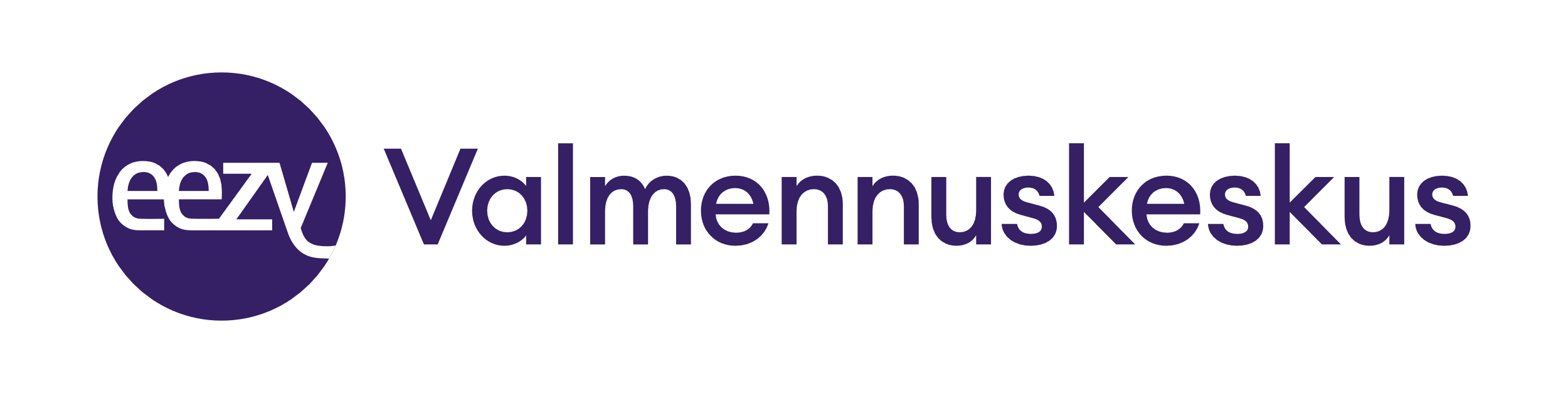 [Speaker Notes: Minipisteitä/kynnysehtoja ainakin viestintätieteiden ja sosiaalityön kohteissa
Jyväskylän yliopisto: Journalistiikan kandidaatti- ja maisteriohjelma ja Viestinnän kandidaatti- ja maisteriohjelma 
Tampereen yliopisto: Journalistiikka ja Viestintä
Vaasan yliopisto: Viestintätieteiden kandiohjelma
H koe:
Valintakoetta H käyttävät koulutusalat
filosofia
historia
kulttuurien tutkimus
taiteiden tutkimus
teologia]
Muut tieteenalat koe G -todistusvalinta
Pisteitä voi saada viidestä aineesta
äidinkieli
Filosofia, historia, psykologia tai yhteiskuntaoppi 
kolme hakijalle parhaat pisteet tuottavaa ainetta seuraavista:
enintään yksi ainereaali
enintään yksi kieli
matematiikka (pitkä tai lyhyt).
Pisteitä voi saada enintään 157,9
Liikunnan yhteiskuntatieteet poikkeus
		131,4 maksimi ja eri pistetaulukko
Sisäänpääsyyn vaadittiin keväällä 2024 hakukohteesta riippuen 
ensikertalaiselta hakijalta 80,8-132,3 pistettä
ei-ensikertalaiselta hakijalta 89-135,9 pistettä
[Speaker Notes: Pisteytys muuttuu 2026,
Äikästä saa tuolloin parhaat pisteet ja muista aikalailla yhtä paljon
https://yliopistovalinnat.fi/todistusvalinnan-pisteytykset-vuodesta-2026]
Hakijamääriä G-kokeen kohteet
[Speaker Notes: Eniten hakijoita; politiikka ja viestintä hki, sosiaalitieteiden kandiohjelma hki, hallintotieteet Tampere]
Hakijamääriä G-kokeen kohteet
Valintakoe H
Valintakoetta H käyttävät koulutusalat
filosofia
historia
kulttuurien tutkimus
taiteiden tutkimus
teologia

Valintakoetta H käyttävät kaikki hakukohteet löytyvät Yliopistovalinnat.fi -sivustolta (yhteensä 33 suomen- ja ruotsinkielistä kohdetta)

Koe koostuu
Yhteinen osa
Filosofian eriytyvä osa
Historian eriytyvä osa
Teologian eriytyvä osa
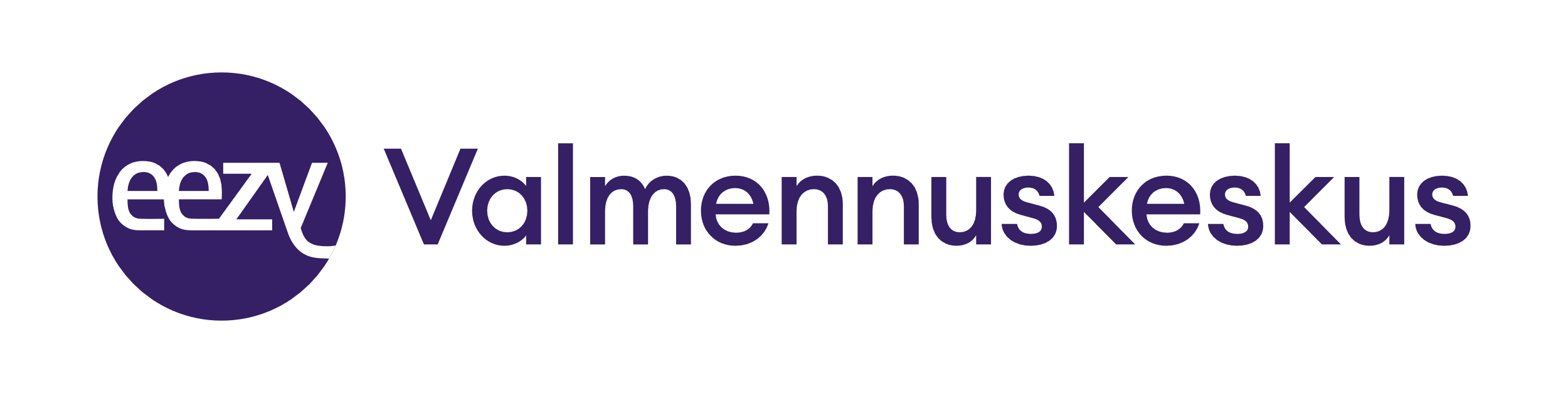 Valintakoe H | 3.6.2025 klo 10
yhteinen osio (2 tuntia)
jonka suorittavat kaikki
mittaa analyyttisen ja kriittisen ajattelun valmiuksia sekä valmiuksia ajallisten ja kulttuuristen ilmiöiden kontekstuaaliseen ja käsitteelliseen ymmärtämiseen.
edellyttää kykyä hakea aineistoista tietoa ja tehdä niiden pohjalta analyyttisia tulkintoja.
kokeessa jaettavat ainestot, esimerkiksi teksti, kuva, kuvio tai taulukko
automaattitarkisteiset tehtävät (monivalinta-, oikein/väärin- tai aukkopaikkatehtävät)
ei edellytä yksittäisten oppiaineiden hallintaa. Osioon voi valmistautua seuraamalla yhteiskunnallista keskustelua ja ajankohtaisia ilmiöitä.

filosofian eriytyvä osio (40 min)
mittaa argumentatiivisen ajattelun ja ilmaisun valmiuksia 
kirjoitustehtävä, johon voi liittyä aineisto
lukion filosofian pakollisten ja valtakunnallisten valinnaisten opintojen sisällöt
yhteisen osion ja eriytyvän osion painoarvo pisteytyksessä on 60/40.
Valintakoe H | 3.6.2025 klo 10
historian eriytyvä osio (40 min)
mittaa hakijan valmiuksia rakentaa ja argumentoida historiallisten ilmiöiden ajallisia yhteyksiä, valmiuksia historian / arkeologian opiskeluun ja tutkimiseen
essee, jossa arvioidaan asiatiedon hallintaa, kykyä asettaa ilmiöitä ajallisiin ja alueellisiin yhteyksiin, kokonaisuuksien ja olennaisen tiedon hahmottamista sekä johdonmukaista esittämistä.
lukion historian pakolliset ja valtakunnallisten valinnaisten opintojen sisällöt sekä muulla tavoin karttunut tieto historiallisista tapahtumista ja ilmiöistä. 
kokeessa voidaan antaa suppeita aineistoja (tekstejä, kuvia, karttoja, kuvioita tai taulukoita), joiden käytöllä mitataan hakijan kykyä soveltaa historiallista tietoja
yhteisen osion ja eriytyvän osion painoarvo pisteytyksessä on 60/40.

teologian eriytyvä osio (40 min)
mittaa hakijan valmiuksia analysoida ja soveltaa teologista ja yhteiskunnallista tietoa sekä kiinnostusta teologisiin asioihin, kykyä lukea ja tulkita teologian alan tieteellistä tekstiä
automaattitarkisteiset monivalintatehtävät, jotka perustuvat osittain jaettavaan tekstiaineistoon sekä kysymyksiin joihin vastaamiseen antavat hyvän pohjan yleissivistys ja teologiaan sekä uskonnontutkimukseen liittyvien ajankohtaisten teemojen tunteminen.
yhteisen osion ja eriytyvän osion painoarvo pisteytyksessä on 60/40.

Valintakokeen osiot voi suorittaa haluamassaan järjestyksessä, mutta jokainen avattu osio tulee suorittaa kerralla loppuun eikä osioon voi palata enää myöhemmin.
Valintakoe I
Valintakoetta I käyttävät koulutusalat
Kirjallisuustieteet
Kotimaiset kielet: suomi, ruotsi ja saame
Vieraat kielet alkeistasolta sekä kielitieteet
Vieraat kielet, joissa hakijalta vaaditaan kyseisen kielen osaamista

Valintakoetta I käyttävät kaikki hakukohteet löytyvät Yliopistovalinnat.fi -sivustolta (63 hakukohdetta)
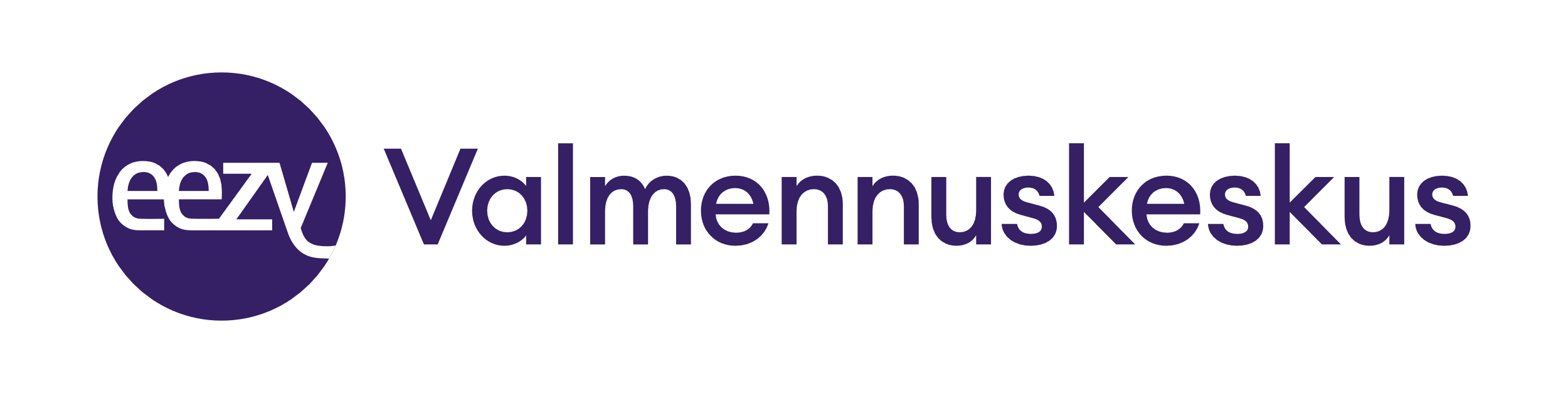 Valintakoe I 6.6.2025 klo 10
Kokeen osiot ja kestot:
yhteinen osio (1,5 tuntia)
kirjallisuuden eriytyvä osio (1 tunti)
suomen (ensikielen taso) eriytyvä osio (1 tunti): peruskoulun ja lukion suomen kieli ja kirjallisuus tai S2 vastaava
suomen (ei-ensikielen taso) eriytyvä osio (1 tunti): lukion S2 kirjallisuus -oppimäärä
ruotsin (ensikielen taso) eriytyvä osio (1 tunti): peruskoulun ja lukion ruotsin kieli ja kirjallisuus -oppimäärän tai ruotsi toisena kielenä ja kirjallisuus -oppimäärän sisältöjä vastaavat taidot
ruotsin (ei-ensikielen taso) eriytyvä osio (1 tunti): B1-oppimäärän sisältöjä vastaavat tiedot ja taidot
pohjoissaamen eriytyvä osio (1 tunti): lukion B3-oppimäärän sisältöjä vastaavat taidot
englannin eriytyvä osio (1 tunti): lukion A-oppimäärän sisältöjä vastaavat taidot
espanjan eriytyvä osio (1 tunti): lukion B3-oppimäärän sisältöjä vastaavat taidot 
italian eriytyvä osio (1 tunti): lukion B3-oppimäärän sisältöjä vastaavat taidot 
ranskan eriytyvä osio (1 tunti): lukion B3-oppimäärän sisältöjä vastaavat taidot 
saksan eriytyvä osio (1 tunti): lukion B3-oppimäärän sisältöjä vastaavat taidot 
venäjän (ei-ensikielen taso) eriytyvä osio (1 tunti): vähintään lukion B3-oppimäärän sisältöjä vastaavat taidot
venäjän (ensikielen taso) eriytyvä osio (1 tunti): vähintään lukion A-oppimäärän sisältöjä vastaavat taidot
Valintakokeen osiot voi suorittaa haluamassaan järjestyksessä, mutta jokainen avattu osio tulee suorittaa kerralla loppuun eikä osioon voi palata enää myöhemmin.
Valintakoe I
Yhteinen osio 
mittaa hakijan 
yleisiä kielellisiä valmiuksia, kykyä ymmärtää sekä tulkita kieltä ja sen ilmiöitä 
kykyä oppia, ymmärtää ja soveltaa tietoa sekä analysoida aineistoja 
Kykyä käyttää kieltä loogisen ajattelun ja ongelmanratkaisun välineenä, analysoida tekstien, virkkeiden ja sanojen rakenteita ja merkityksiä sekä soveltaa tekstin tietoa. 
perustuu
lukion äidinkieli ja kirjallisuus -oppiaineen sisältöjä vastaavat taidot 
Kokeessa jaettavat aineistot, jotka voivat käsitellä esimerkiksi kieliä, kielitiedettä, kirjallisuutta, kulttuuria, yhteiskuntaa tai ajankohtaisia aiheita
esimerkiksi monivalinta- ja aukkotehtäviä

Kirjallisuuden eriytyvä osio (sisältää ennakkoaineiston)
mittaa hakijan valmiuksia tulkita ja analysoida kaunokirjallista tekstiä teoreettista tietoa soveltaen
lukion äidinkieli ja kirjallisuus -oppiaineen sisältöjä vastaavat taidot + ennakkoon julkaistava tieteellinen artikkeli, joka julkaistaan 2.6.2025 klo 9.00 yliopistovalinnat.fi-sivustolla.   
Valintakokeessa on esseetehtävä, jossa ennakkomateriaalia sovelletaan koetilaisuudessa jaettavaan kaunokirjalliseen aineistoon. Ennakkomateriaali on saatavilla myös koetilaisuudessa.
Valintakoe I
Eriytyvät osiot (kielikohtaiset osiot)
mittaavat hakijan kielitaitoa kielioppiin, sanastoon ja luetunymmärtämiseen keskittyen sekä avoimissa tehtävissä kirjoitusasua
englannissa huomioidaan lisäksi kielitieteellinen ajattelu ja kirjallisten tekstien analysointi

Eriytyvien osioiden tehtävät voivat sisältää osiosta riippuen mm.
Monivalinta- ja aukkotehtäviä
Kirjallista tuottamista vaativia tehtäviä
Kääntämistä vaativia tehtäviä

Osassa eriytyviä osioita saatetaan lisäksi jakaa aineistoa, esimerkiksi lyhyt mediateksti, kaunokirjallinen teksti, novelli, kieltä käsittelevä artikkeli, johon osa tehtävistä liittyy.
Arkkitehtuuri
Dia.fi
Arkkitehtuuri
Opiskelupaikat: Aalto yliopisto Espoo, Tampere ja Oulu

Valintamenettely:
Yhteisvalinta: Samalla kokeella voi pyrkiä kaikkiin arkkitehtuurin / maisema-arkkitehtuurin koulutusohjelmiin
Yhteispisteiden perusteella 80% 
maksimipisteet: todistuspisteet 161 p. + piirustus ja suunnittelukoe 216 p. = maks. 377 p.
Koepisteiden perusteella 20% 
maksimi koepisteet 216p.

YO-tutkinnon pisteytys: AI ja MAA tai MAB sekä kolme parhaat pisteet tuottavaa arvosanaa seuraavista: fysiikka (L=31,7), biologia (L=26,8), pitkä kieli (L= 28,3), kemia (L=26,8), keskipitkä kieli (L=25,1), psykologia (L=24,6), maantiede (L=22), historia (L=19,6),  filosofia (L=16), yhteiskuntaoppi (L=16)

Ensikertalaiskiintiö 70%
Arkkitehtuuri valintakoe
Valintakoe koostuu seuraavista vaiheista:
Ennakkotehtävät (pakollinen kaikille)
Julkaistaan 10.2.2025 Dia.fi –sivustolla
Palautetaan 25.3.2025 klo 15 mennessä
Ennakkotehtävät arvostellaan jatkoon / ei jatkoon 
Tieto jatkoonpääsystä 23.4.2025
Piirustus- ja suunnittelukoe 19.-20.5.2025 (pakollinen kaikille) Aikaistunut!
Kesto 2 päivää
Kuusi tehtävää, 24-60 pistettä / tehtävä. Maksimipistemäärä 216 pistettä.
 Keväällä 2023 tehtävien kesto 1,5-3 tuntia
Koeaika enintään 7 tuntia / päivä. Koepäiviin sisältyy tunnin tauko.
Pyrkijän tulee saada vähintään 96 / 216 pistettä, jotta koe on hyväksyttävästi suoritettu
Piirustus- ja rakentelutehtävissä arvioidaan värien käyttöä, sommittelua, muotojen piirtämistä sekä tilan ja mittasuhteiden hahmotusta sekä luovaa ongelmanratkaisukykyä.
Arkkitehtuuri valintakoe
Matematiikan koe 21.5.2025 
Voi korvata yo-arvosanalla seuraavasti: pitkästä matematiikasta B tai lyhyestä matematiikasta M. 
Hakija saa tiedon kynnysehdon täyttymisestä ennen arkkitehtimatematiikan koetta.
Koetehtävät perustuvat lukion lyhyen matematiikan oppimäärään (aiemmin pitkän matematiikan)
Matematiikan kokeessa on neljä (4) tehtävää ja arvosteluasteikko on 0-6 pistettä / tehtävä.
Hakijan tulee saada kokeesta vähintään 9/24 pistettä (aiemmin 12/24p.) voidakseen tulla hyväksytyksi.
Arkkitehtimatematiikan kokeesta ei saa valinnassa pisteitä.
Maisema-arkkitehtuurin luonnontiedekoe
Luonnontieteen koe maisema-arkkitehtuuriin pyrkiville 21.5.2025
Voi korvata maantiedon yo-kokeen arvosanalla M 
Hakija osallistuu erilliseen maantieteen kokeeseen, mikäli ei ole kirjoittanut maantieteen yo-koetta tai täytä kynnysehtoa. 
Koe perustuu oppikirjaan Geos 2: Sininen planeetta (LOPS2019) sekä kokeessa mahdollisesti jaettavaan materiaaliin.
Kokeessa on neljä (4) tehtävää ja arvosteluasteikko on 0-6 pistettä / tehtävä.
Hakijan tulee saada kokeesta vähintään 9/24 pistettä (aiemmin 12/24p.) voidakseen tulla hyväksytyksi.
Maisema-arkkitehtuurin luonnontieteen kokeesta ei saa valinnassa pisteitä.
Arkkitehtuurin pisterajat
Taidealat
Taideteollinen, kuvataide, muotoilu ja media
Taideteollinen, kuvataide, muotoilu ja media
Aalto-yliopisto, Taiteiden ja suunnittelun korkeakoulu, TAIK
Visuaalisen viestinnän muotoilu
Sisustusarkkitehtuuri
Muoti
Pukusuunnittelu
Kuvataidekasvatus
Muotoilu (teollinen, tuotanto, palvelu- tai kokeellinen muotoilu tai jokin materiaali mm. keramiikka, lasi, tekstiili)
Elokuvataide (8 linjaa: käsikirjoitus, lavastus, tuotanto, leikkaus, ohjaus, äänitys, kuvaus, dokumentaarinen elokuva)
Taideteollinen, kuvataide, muotoilu ja media
Aalto-yliopisto, Taiteiden ja suunnittelun korkeakoulu
Voi hakea vain yhteen taiteen kandidaatin tutkintoon johtavaan hakukohteeseen
Ennakkotehtävät (enintään 3 kpl) julkaistaan 10.2.2025
Tieto jatkoonpääsystä 13.5.2025
Elokuvataiteen hakukohteissa on etähaastattelu 27.-28.5. 2025
Valintakokeet hakukohteesta riippuen aikavälillä 2.6.-11.6.2025 ja kesto 2-5 päivää
Kuvallisia ja taiteellisia tehtäviä, ideointi, suunnittelu, hahmottaminen, materiaalit/rakenteet
Koe voi koostua useammasta vaiheesta ja vaiheiden välillä voi olla karsintaa
Kokeeseen voi kuulua osaksi myös haastattelu ja ryhmätehtävä kuvataiteen koulutuksessa on lisäksi pedagoginen tehtävä
Ensikertalaiskiintiö 50% seuraavissa koulutusohjelmissa: kuvataidekasvatus, muoti, muotoilu, sisustusarkk. ja vis.viestintä
Muotoilun, visuaalisen viestinnän muotoilun ja kuvataidekasvatuksen koulutusohjelmissa huomioidaan myös yo-todistuksen arvosanat
Lisäpisteet kuvataiteen tai median lukiodiplomin arvosanasta 4 tai 5 (9 tai 10) kuvataidekasvatuksen ko 4p. ja vis.viestinnän ko 4,5p.
Taideteollinen, kuvataide, muotoilu ja media
Aalto-yliopiston taiteiden koulutusalan valinnoissa arvioidaan seuraavia asioita:
soveltuvuutta ja lahjakkuutta hakukohteen alalle (avattu tarkemmin hakukohteen alla Opintopolussa)
koulutettavuutta
käsitteellistämiskykyä
luovaa ajattelua
motivaatiota (hakukohteen alalle ja oppimiseen)
näkemyksellisyyttä
vuorovaikutustaitoja
Taideteollinen, kuvataide, muotoilu ja media
Rovaniemi, Lapin yliopiston taiteiden tiedekunta: ulapland.fi
audiovisuaalinen mediakulttuuri
graafinen suunnittelu
kuvataidekasvatus
muoti ja tekstiilisuunnittelu
muotoilu

✔ Voi hakea useampaan koulutusohjelmaan. Toisen vaiheen kokeet eivät mene päällekkäin (?) (muoti ja tekstiilisuunnittelu sekä muotoilu on kuitenkin samana päivänä 5.6.(?)).
koevaihe kirjallinen ja kuvallinen tehtävä
kutsutaan kaikki hakukelpoiset hakijat 10.4.2025 mennessä
toteutetaan Moodle alustalla 22.4.2025 klo 9-12
kirjallinen tehtävä, joka perustuu valintakoetilanteessa jaettuun materiaaliin.
1. vaiheen menestyksen perusteella kutsutaan 2. vaiheeseen. Kutsut lähetetään viim. 27.5.2025

2. Koevaihe 3.-5.6.2025
ennakkotehtävä, kaksi alaan liittyvää tehtävää ja haastattelu. 
kuvataidekasvatuksessa ennakkotehtävä, haastattelu, soveltava ja kuvallinen tehtävä
Lopullisessa vaiheessa on mahdollisuus saada ylimääräinen lisäpiste lukiodiplomista (kuvataide, media tai käsityö)
Taideteollinen, kuvataide, muotoilu ja media
Taideyliopiston Kuvataideakatemia, Helsinki: uniarts.fi
Kuvataiteen koulutusohjelma, jossa valitaan ensimmäisen vuoden aikana jokin seuraavista opetusalueista:
maalaustaiteen opetusalue
kuvanveiston opetusalue
taidegrafiikan opetusalue
tila-aikataiteen opetusalue
➡ HUOM! HAKUAIKA JO TAMMIKUUSSA 8.1.-22.1.2025

Valintamenettely tapahtuu seuraavasti:
hakuvaihe: Motivaatiokirje ja teosportfolio + todistusliitteet (koulutustaustan ja kielitaidon osoittavat todistukset)
Kutsu valintakurssille hyväksyttäville 10.4.2024
hakuvaihe: Teosportfolion 1-3 näytetyötä ja valintakurssi 13.-17.5.2024
Taideyliopiston opiskelijavalinnan tiedot päivittyvät marraskuun 2024 aikana
Taideteollinen, kuvataide, muotoilu ja media
Helsingin ammattikorkeakoulu, Metropolia metropolia.fi 
Hämeen ammattikorkeakoulu, Hämeenlinna hamk.fi 
Kaakkois-Suomen ammattikorkeakoulu, Kouvola xamk.fi
LAB ammattikorkeakoulu (Lahti ja Lappeenranta), muotoilu ja kuvataide lab.fi
Satakunnan ammattikorkeakoulu samk.fi
Savonia-ammattikorkeakoulu, Kuopio, Iisalmi, Varkaus savonia.fi
Tampereen ammattikorkeakoulu tamk.fi
Turun ammattikorkeakoulu turkuamk.fi
Rovaniemen ammattikorkeakoulu lapinamk.fi
Kiitos osallistumisestasi!